International Development &  Applied Behavioral Science
Dr. Steve WendelVice President, Busara Center for Behavioral Economics
steve.wendel@busara.global
Busara applies and advances behavioral science in pursuit of poverty alleviationacross the ”Global South”
2
Busara Center For Behavioral Economics | 2023
Our Locations
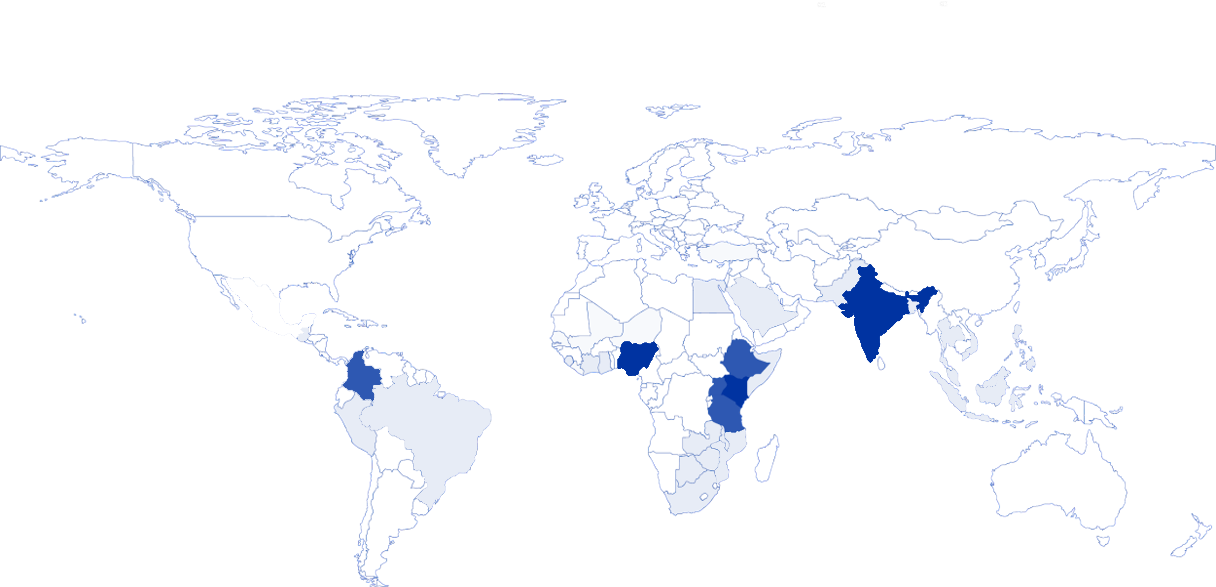 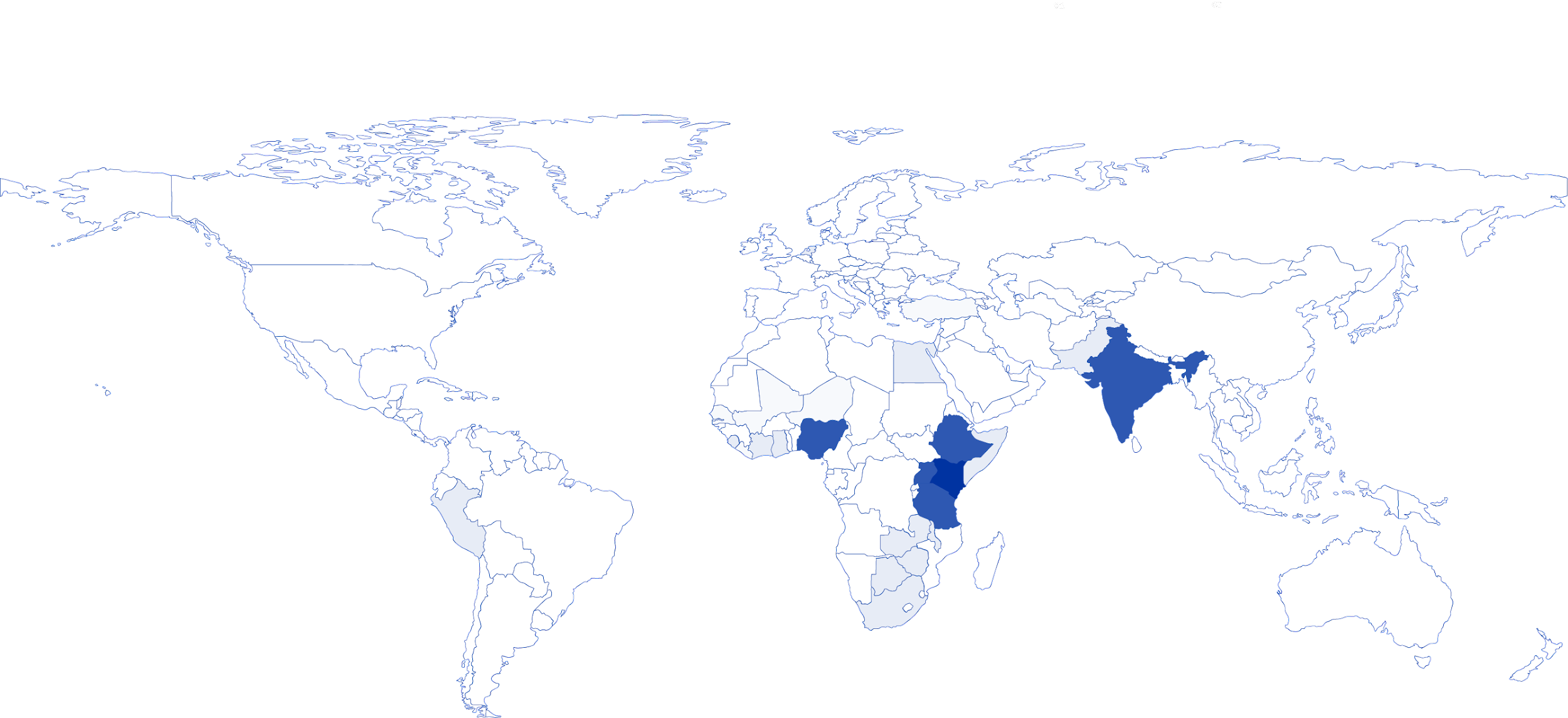 India
(2019)
Ethiopia
(2016)
Nigeria
(2017)
LAC Hub
(2023)
Kenya
(2013)
Uganda
(2016)
Tanzania
(2017)
Country Office
Project Office
Project Presence
3
Busara in numbers
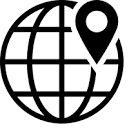 130+
3
500+
45
Full-time staff
Decision Labs
Completed Projects
Countries covered
4
A Few Clients
Businesses
Governments and Bilaterals
Non-Profits
Multilaterals and Foundations
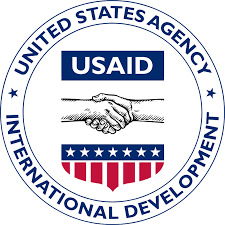 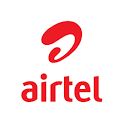 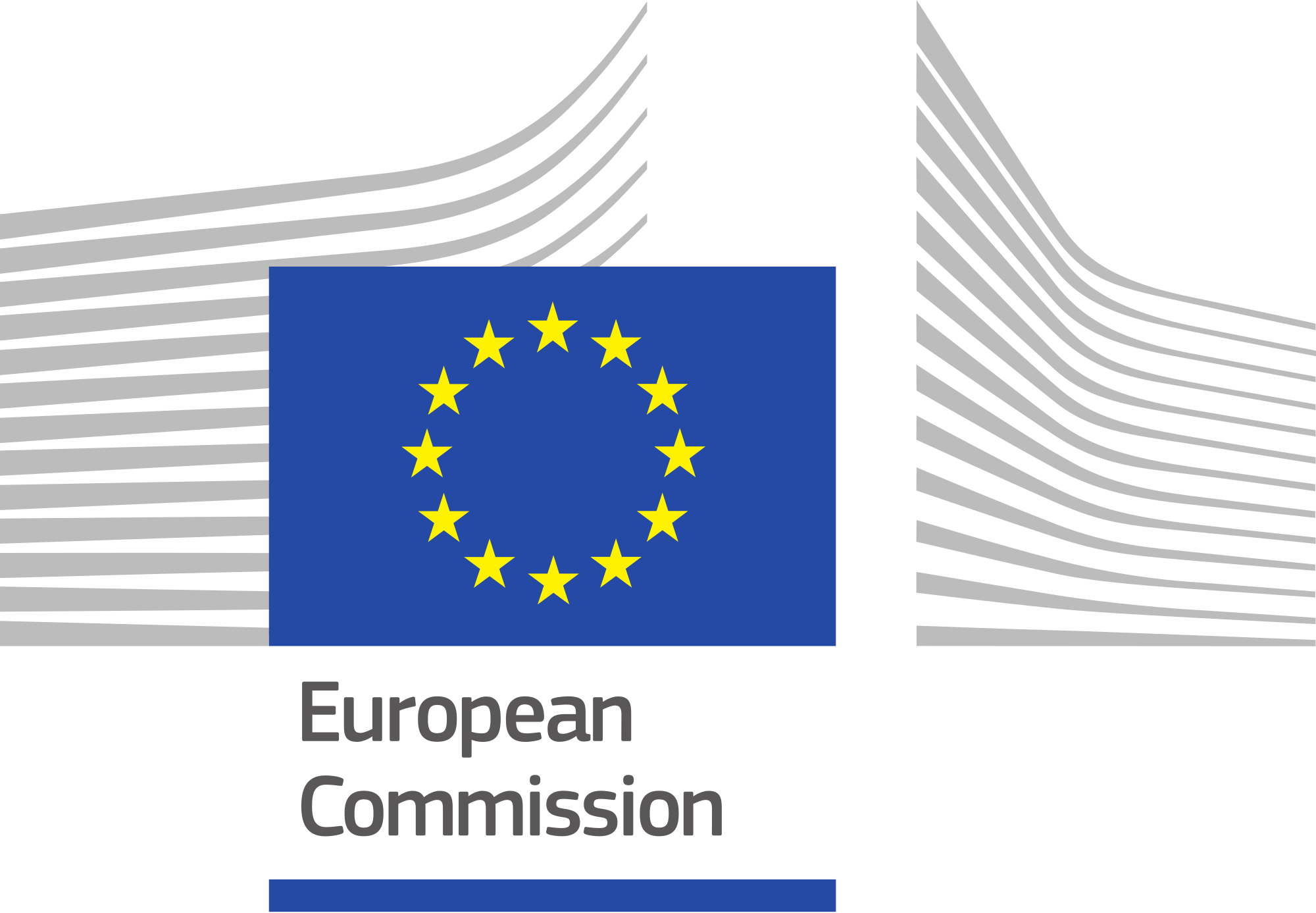 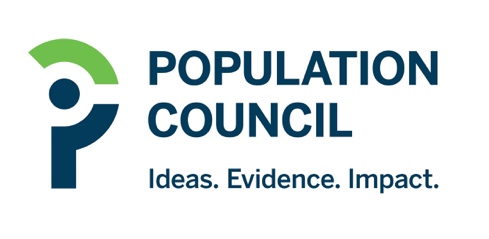 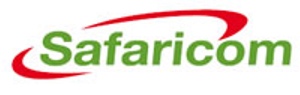 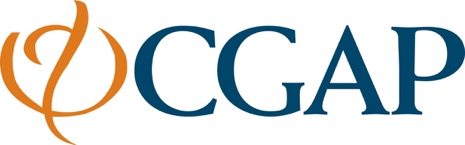 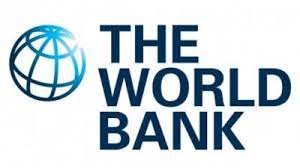 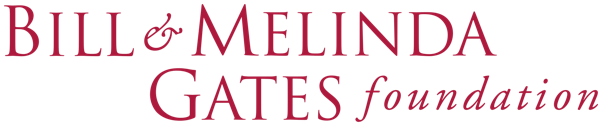 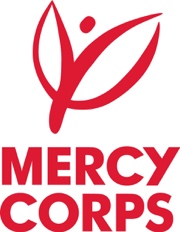 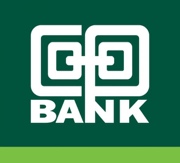 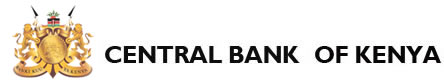 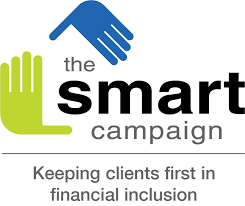 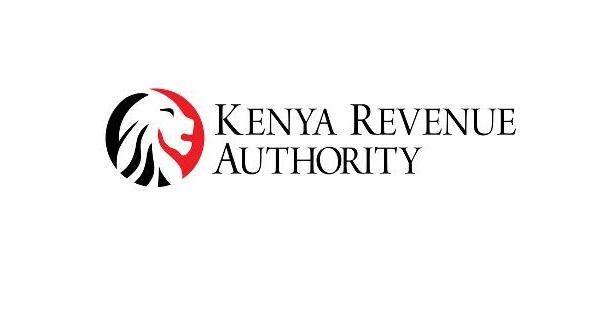 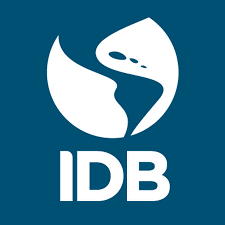 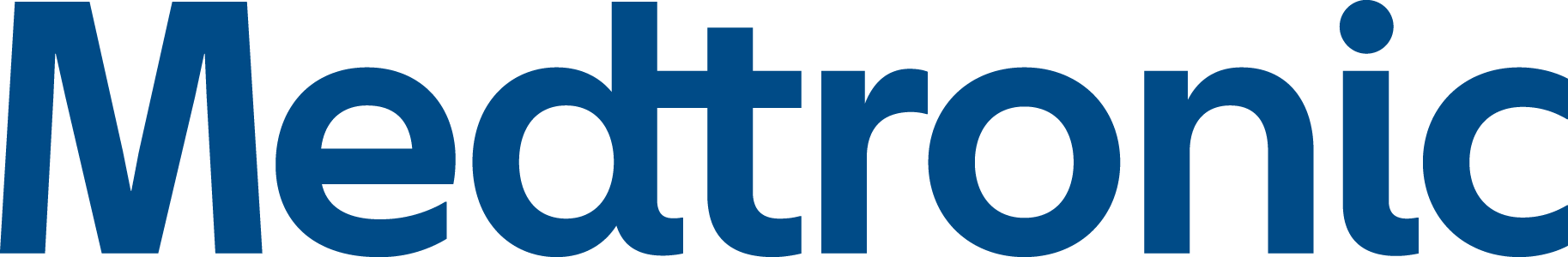 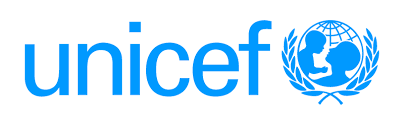 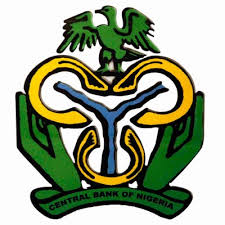 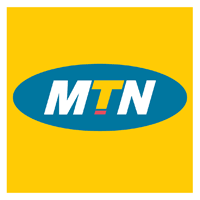 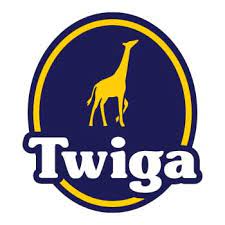 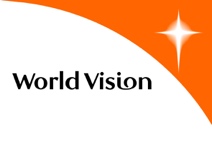 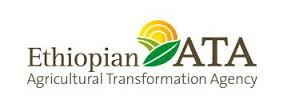 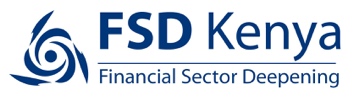 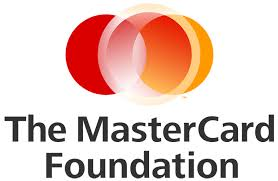 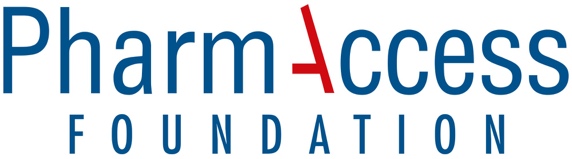 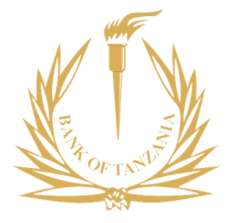 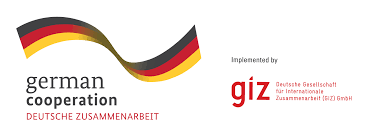 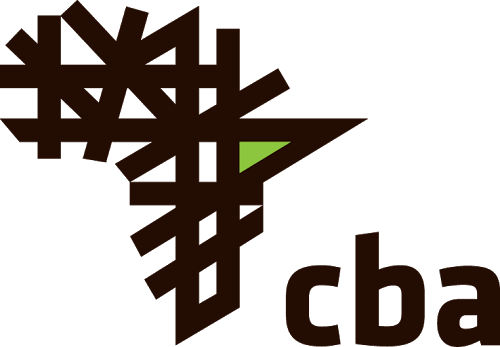 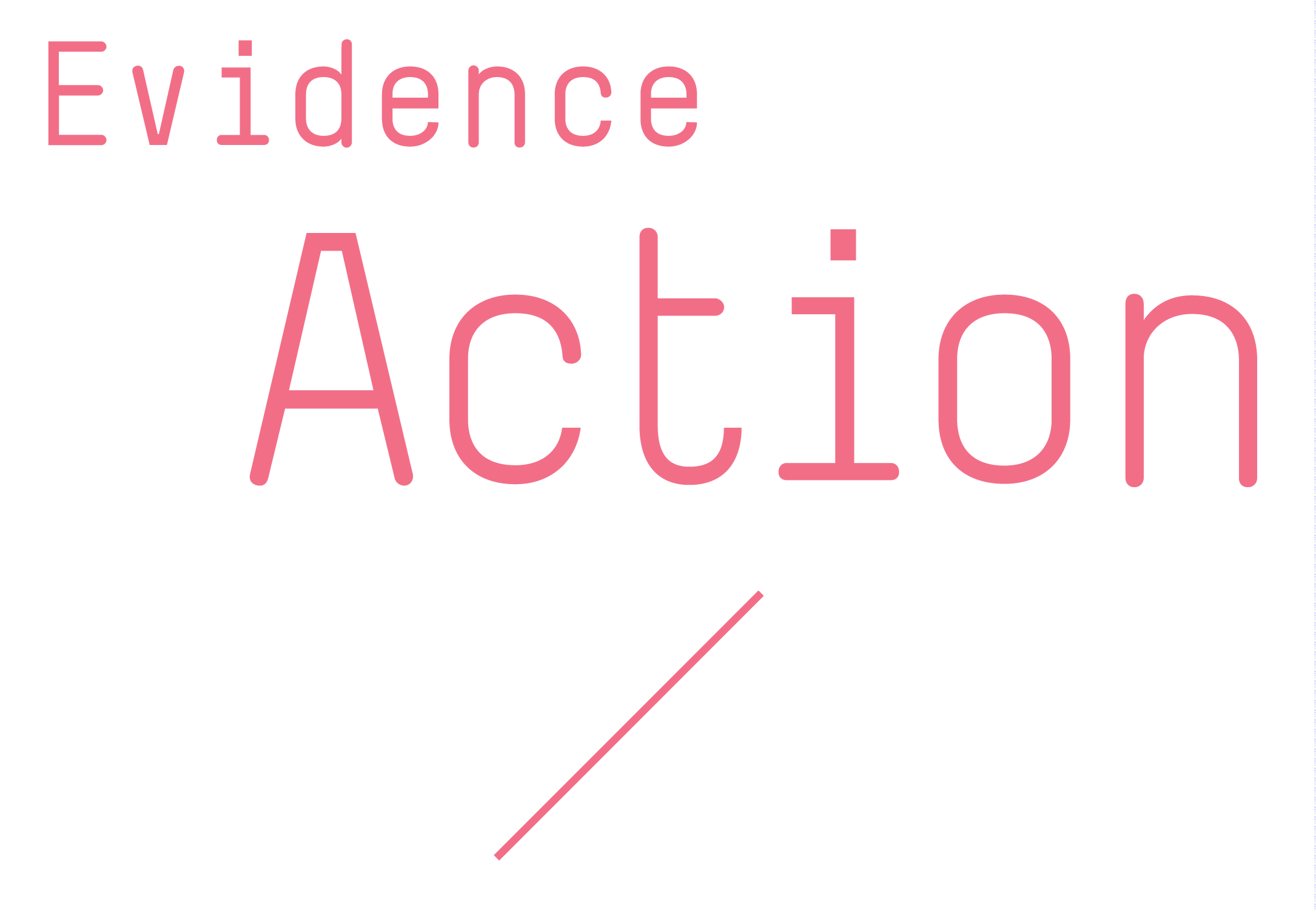 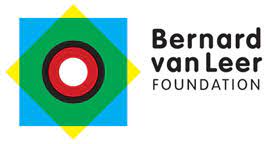 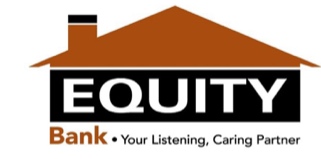 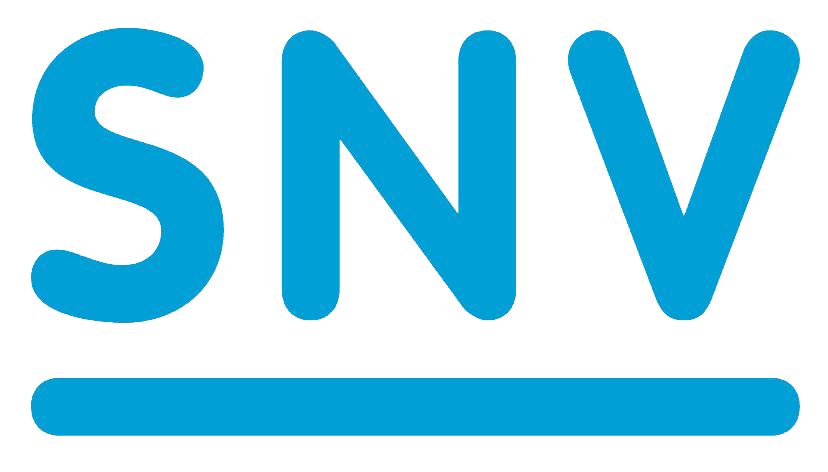 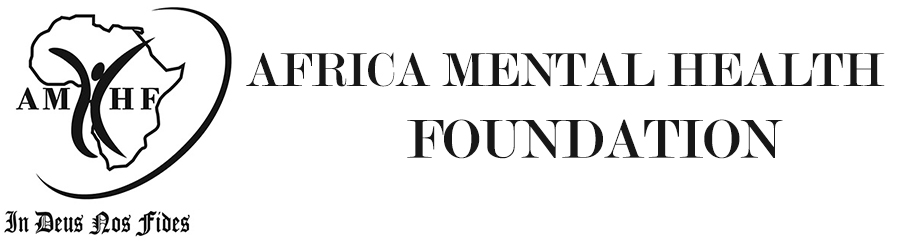 Two Types of Applied Behavioral Science
6
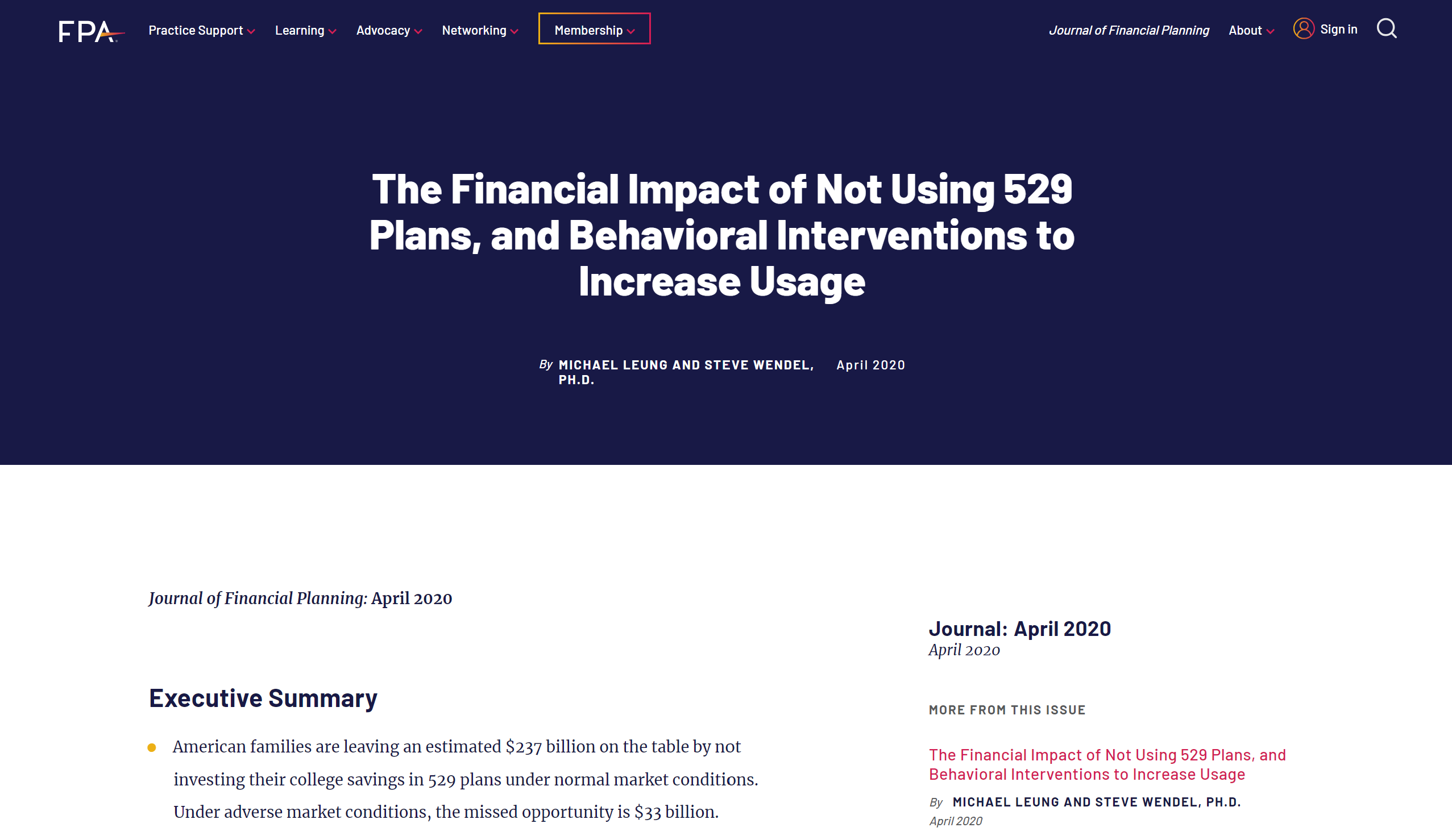 7
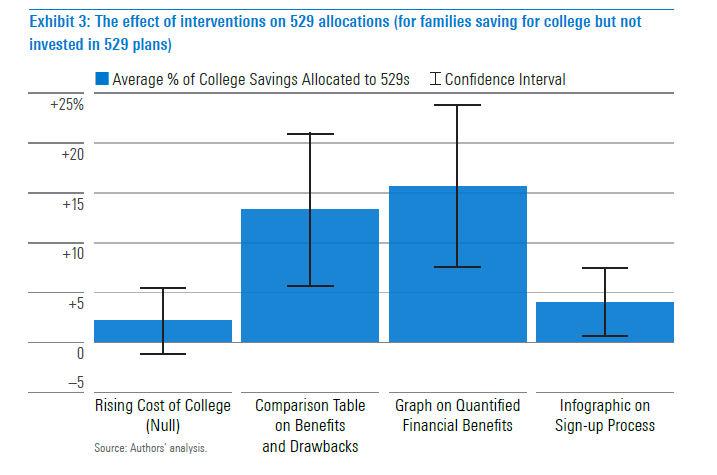 8
Leung and Wendel (2019)
A simple logo to leverage trust relationships:
300% increase in retirement savings engagement
After
Before
Company Logo
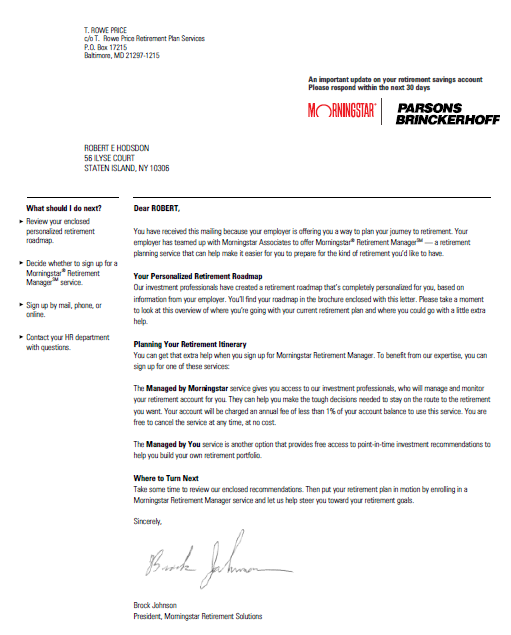 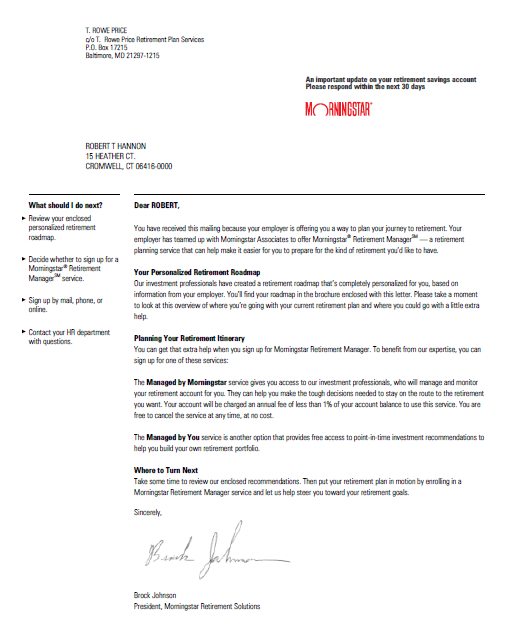 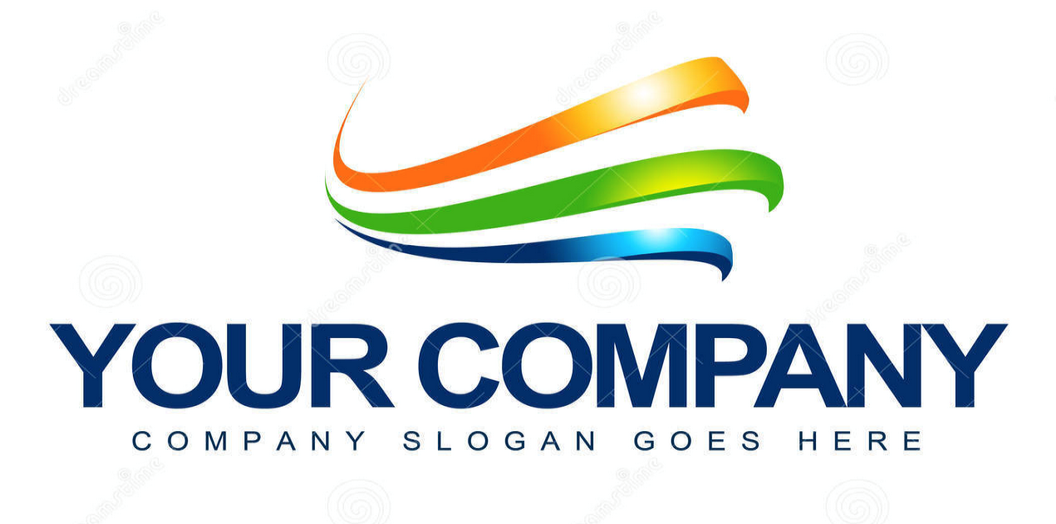 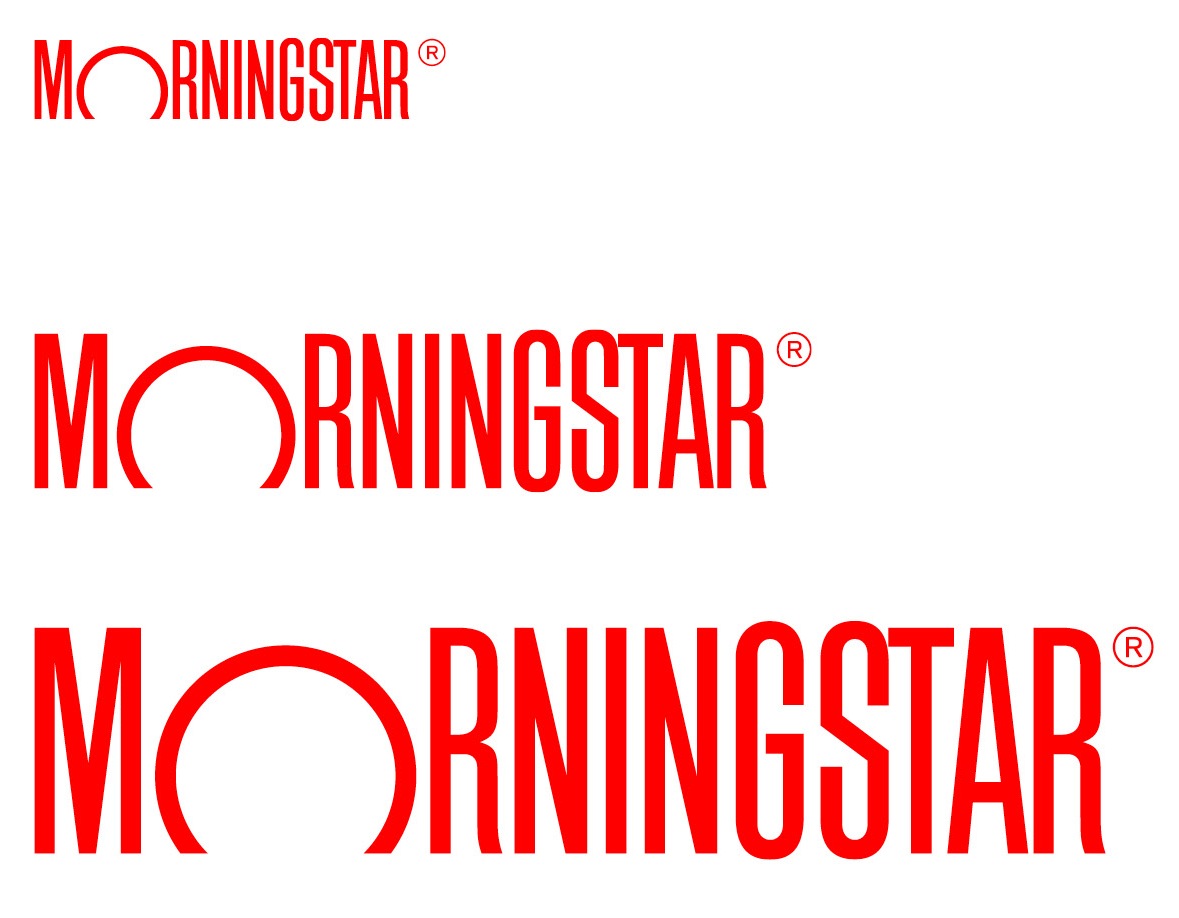 9
RCT results from Pizarro and Wendel (2014)
[Speaker Notes: With the logo, we saw a 300% increase in enrollments into managed accounts.]
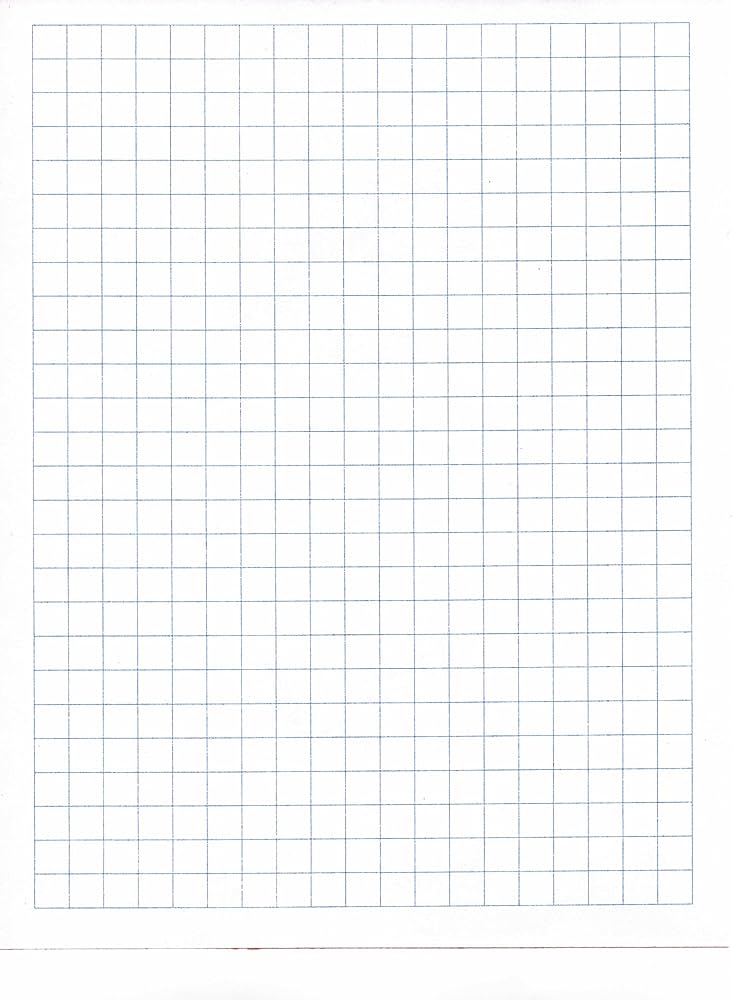 Our assumed impact
% of people doing the thing
Time
10
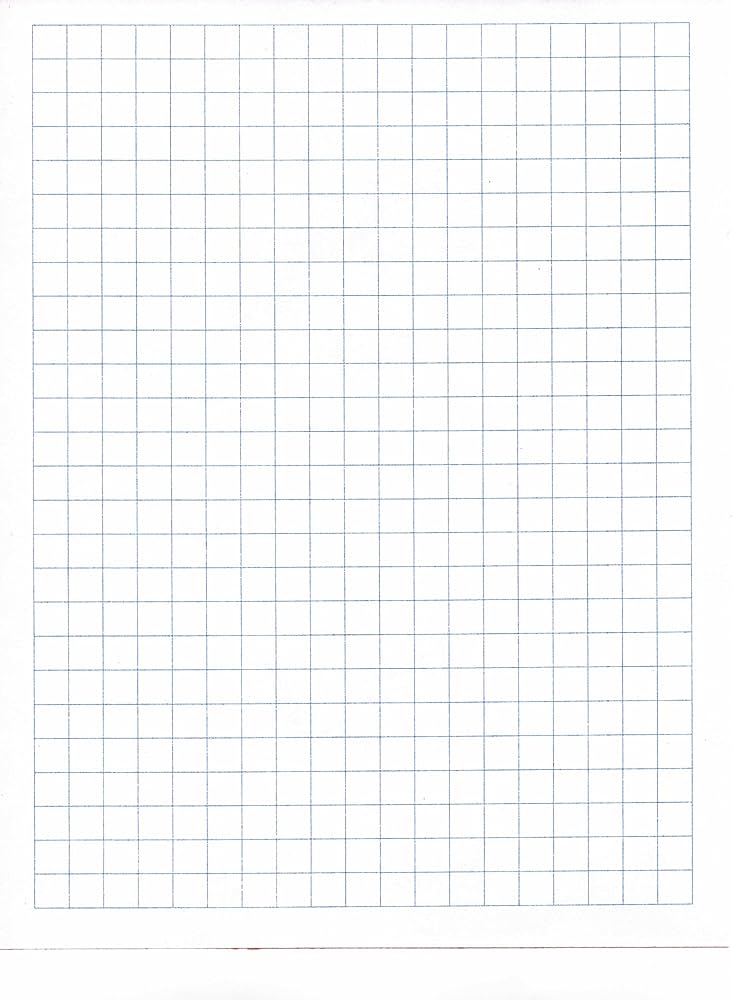 Our assumed impact
% of people doing the thing
Time
11
Pacific Island Food Revolution (PIFR)
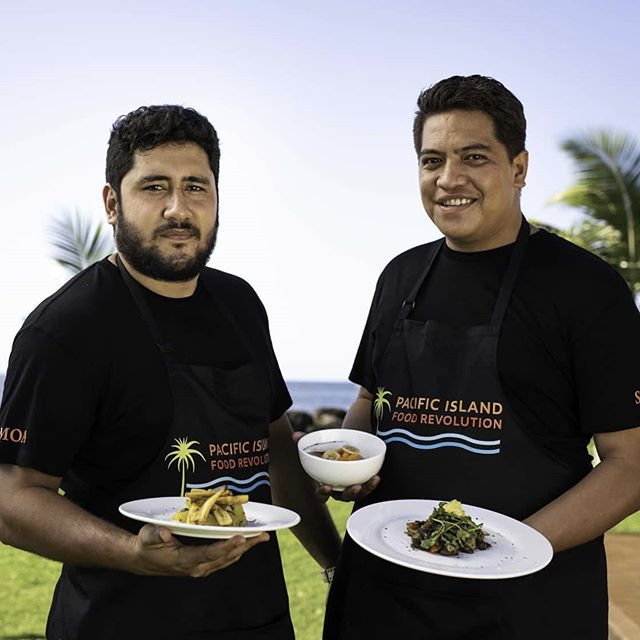 Goal

Switch toward eating healthy, local foods
Programme

Reality TV cooking competition where Pacific Islanders from Fiji, Tonga, Samoa and Vanuatu compete against each other to produce the best dish using local ingredients
12
Gender Based Violence in Guatemala
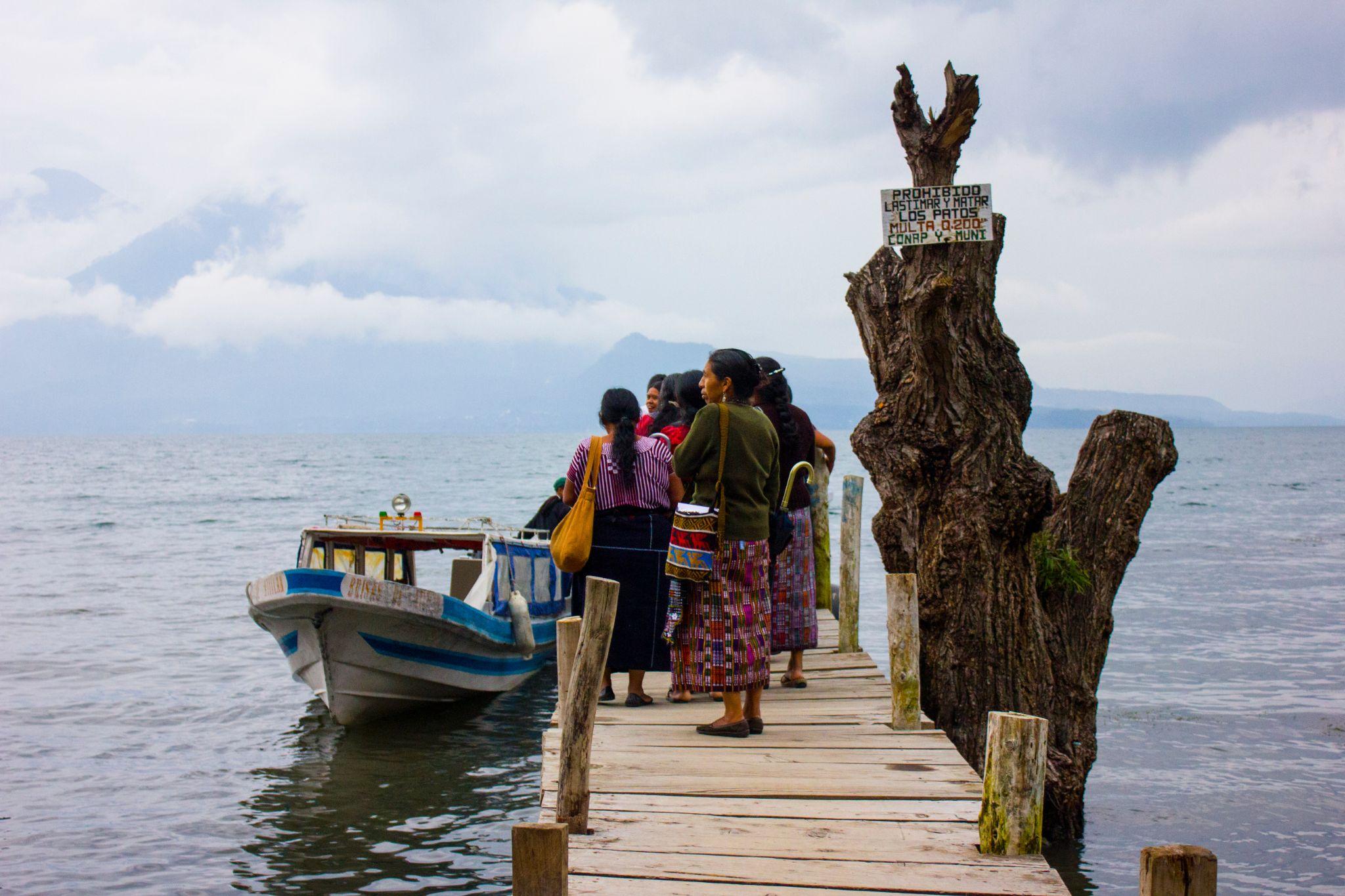 GBV is pervasive
1 in 12 girls and women aged 15-49 are estimated to have experienced physical and/or sexual intimate partner violence within the last twelve months (MSPAS 2015). 
Limited access to healthcare services
There are few prevention policies and limited access to services, especially for indigenous women.

Policy implementation is weak
Lack of funding, corruption, high impunity, and low state presence means poor implementation and little trust
13
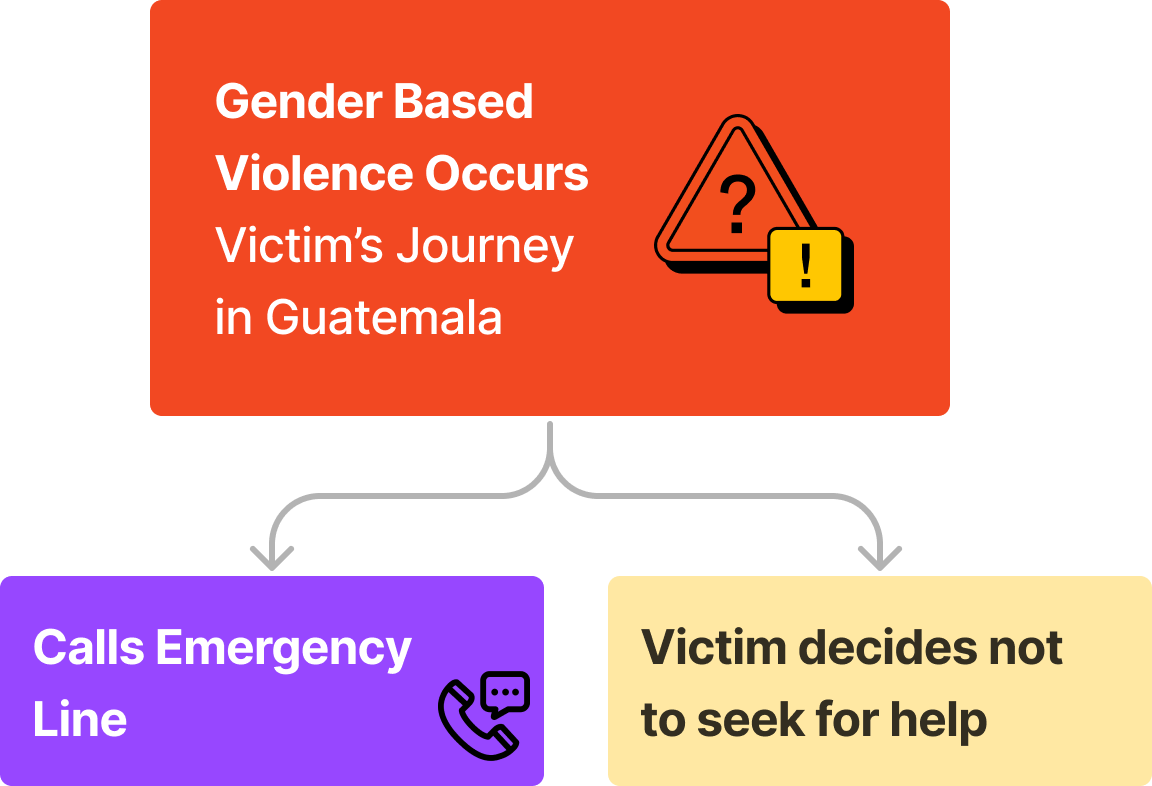 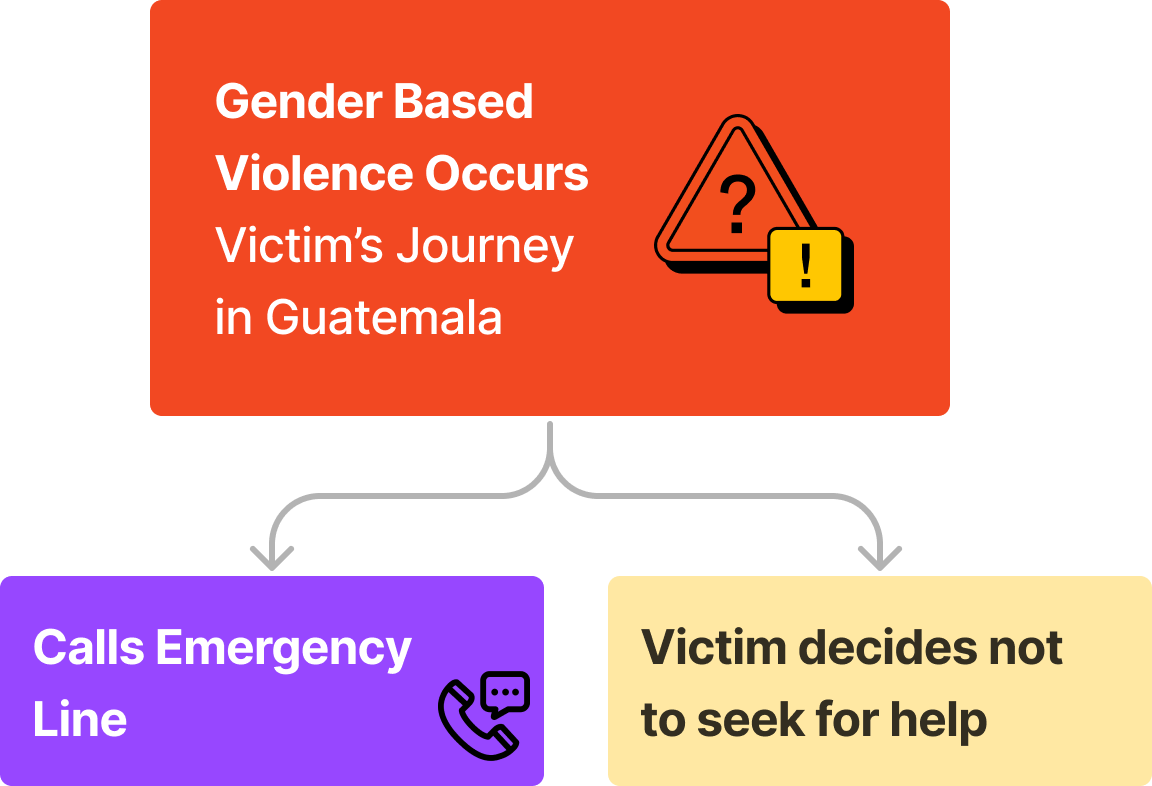 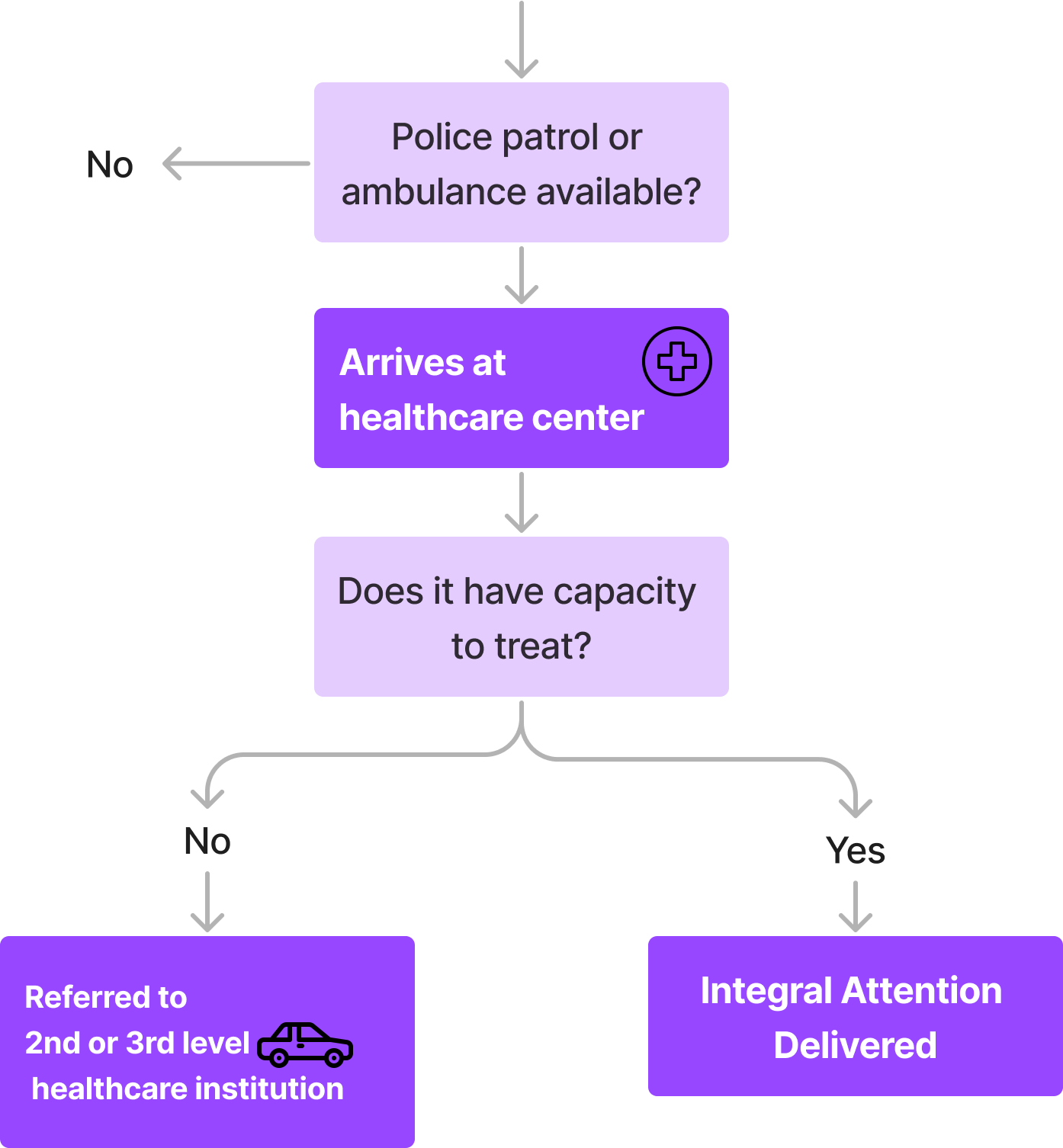 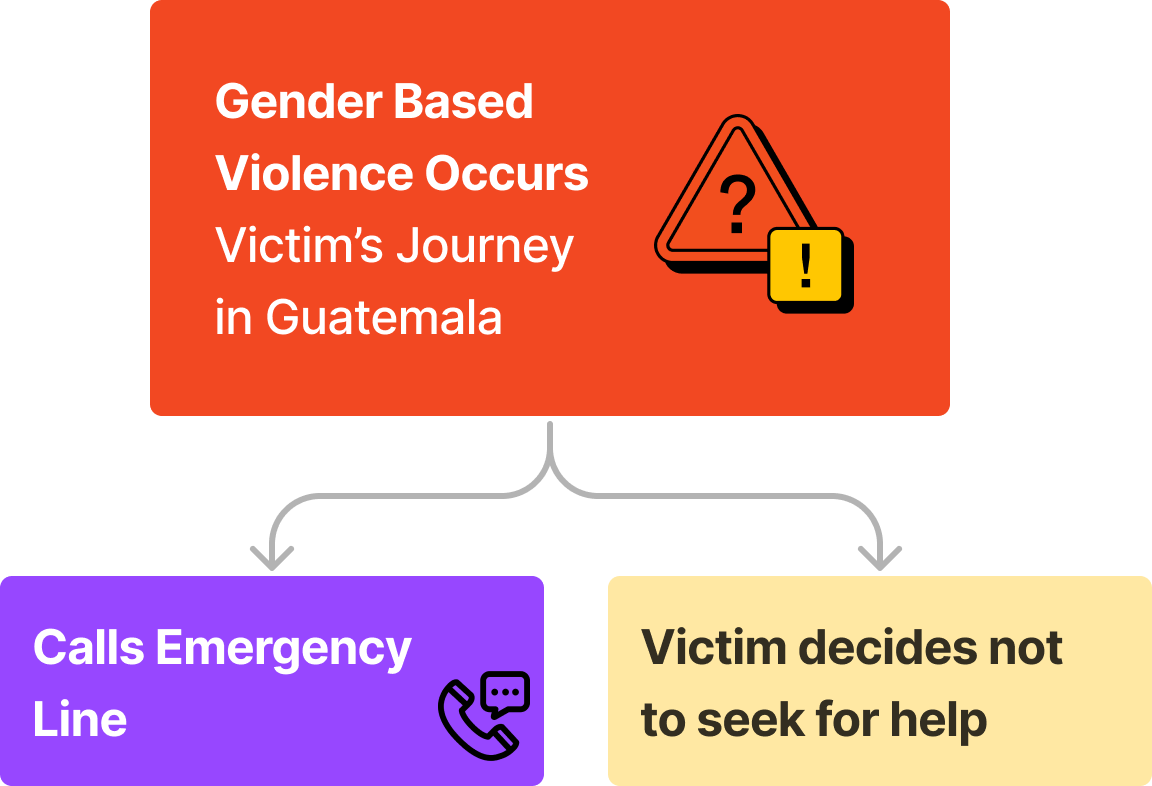 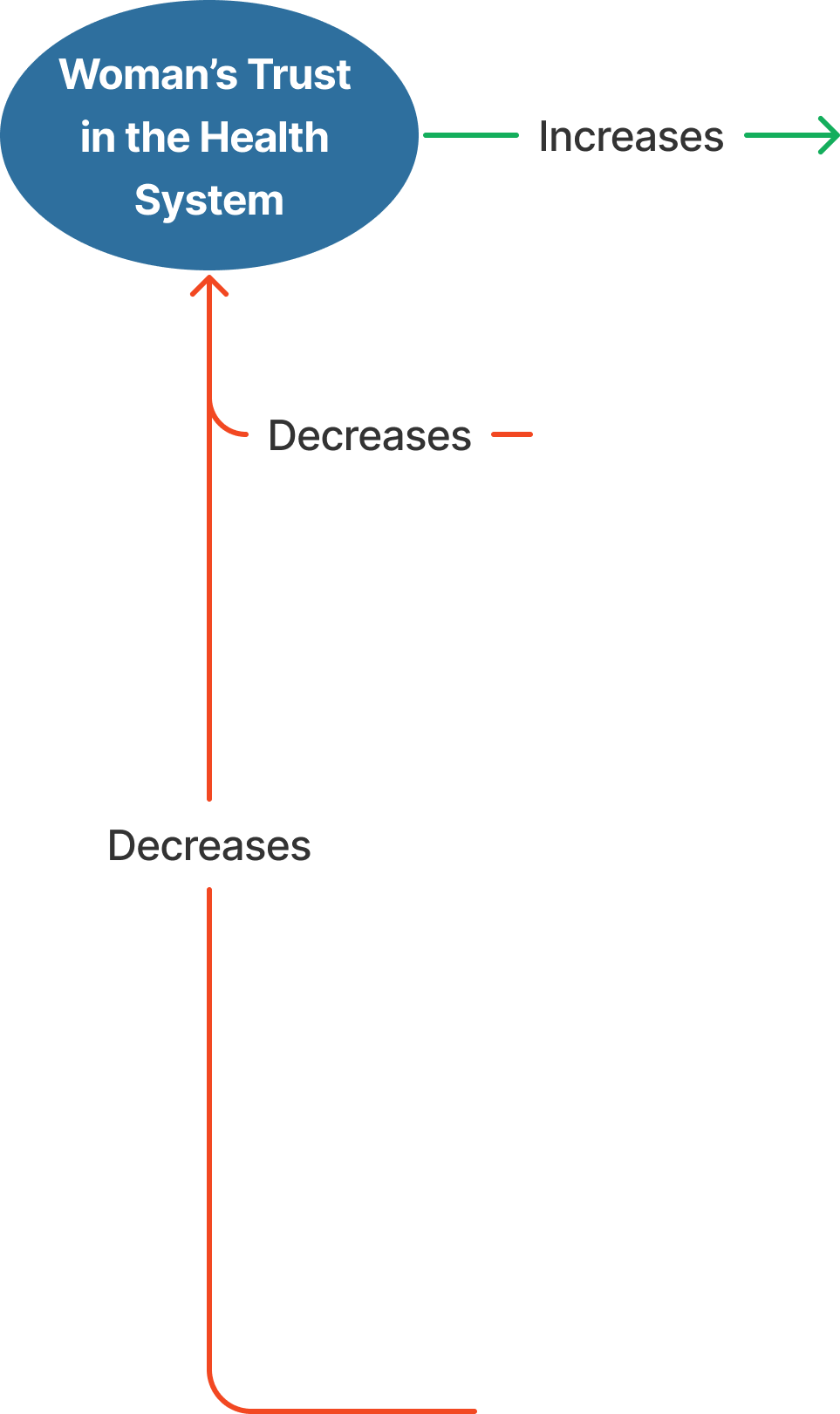 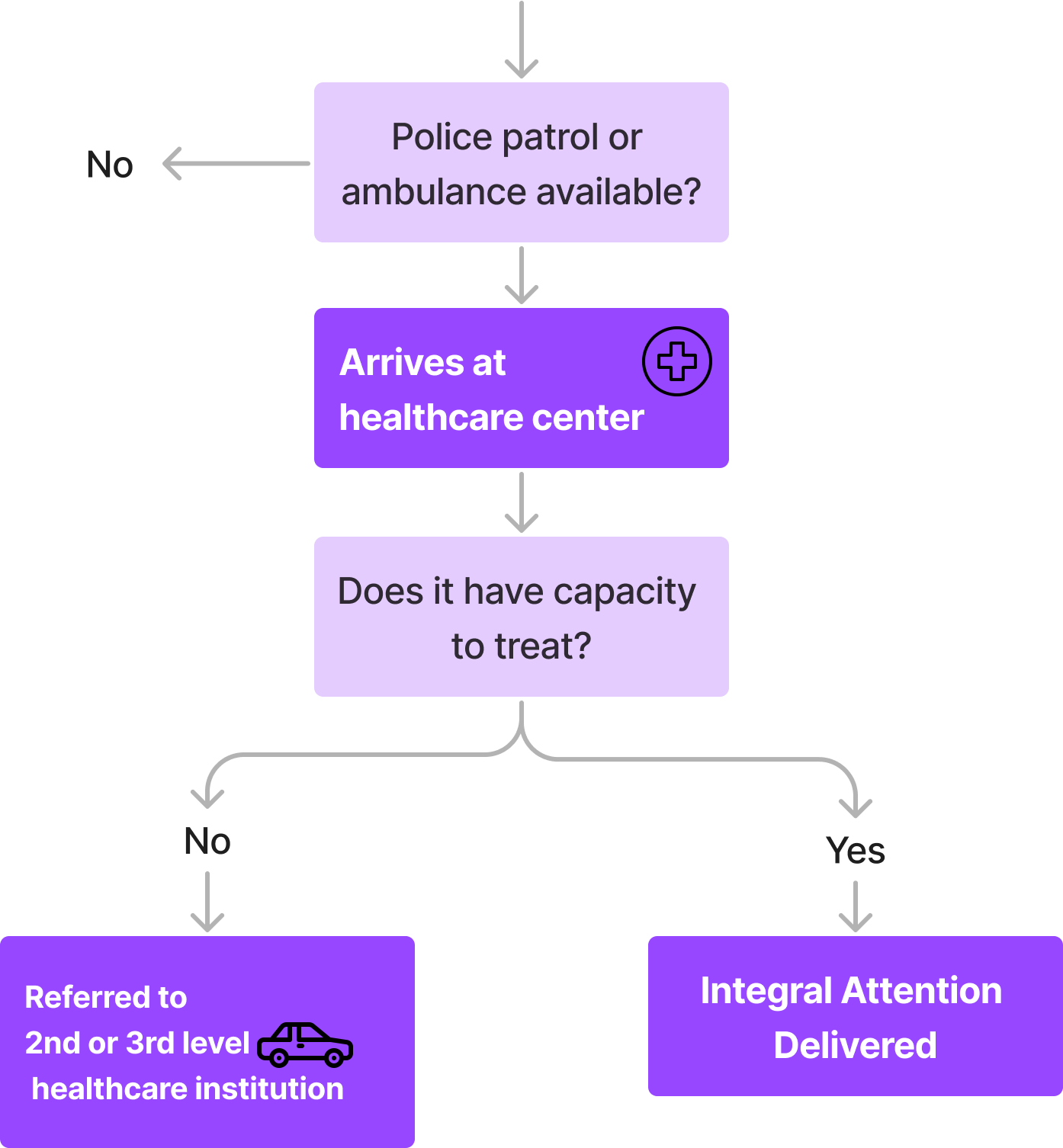 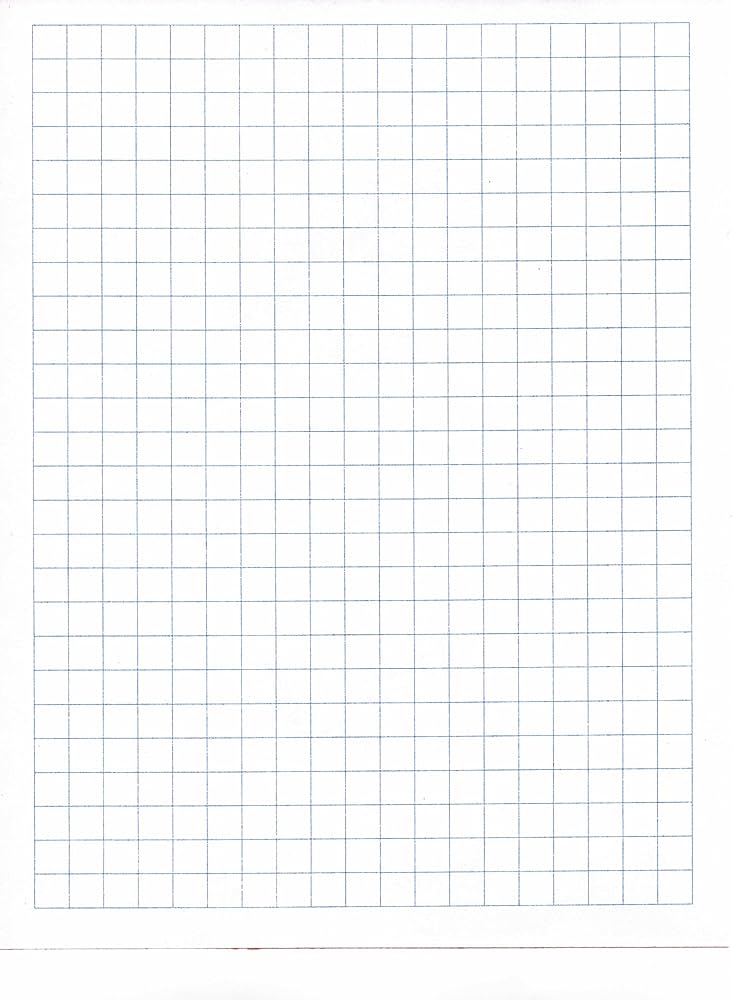 Impact with a time-delayed feedback loop
% of people calling for help
Time
* For the technically minded, I’m assuming an additional balancing feedback loop that stops calls from decaying to 0
17
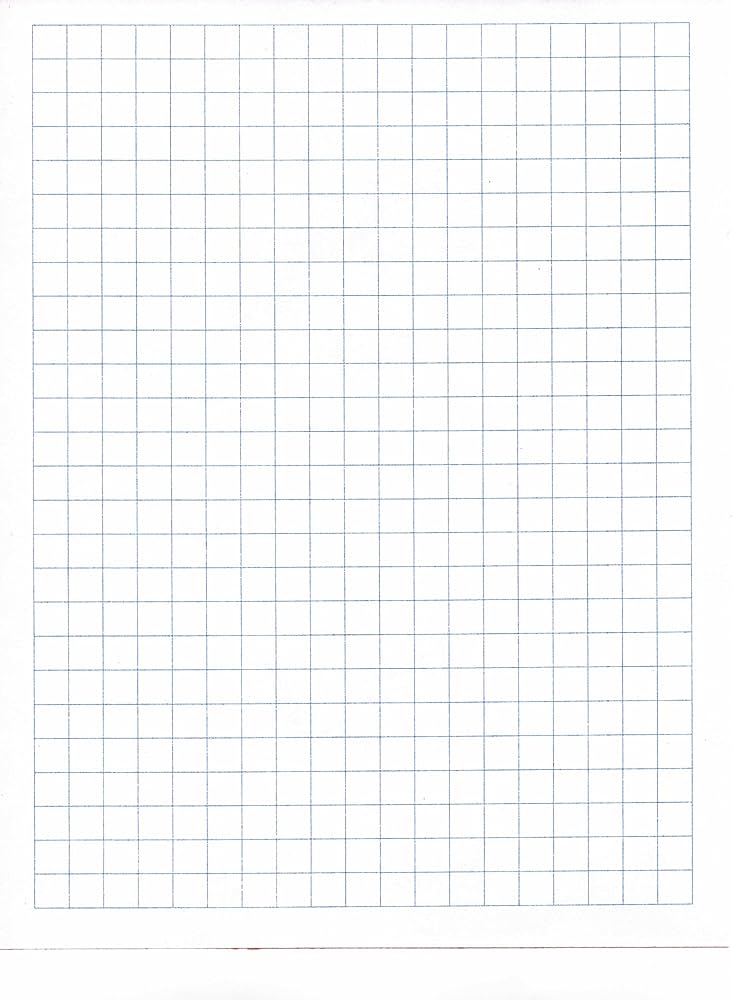 Impact with a time-delayed feedback loop
% of people calling for help
Time
* For the technically minded, I’m assuming an additional balancing feedback loop that stops calls from growing to saturation (i.e. a “limit to growth”)
18
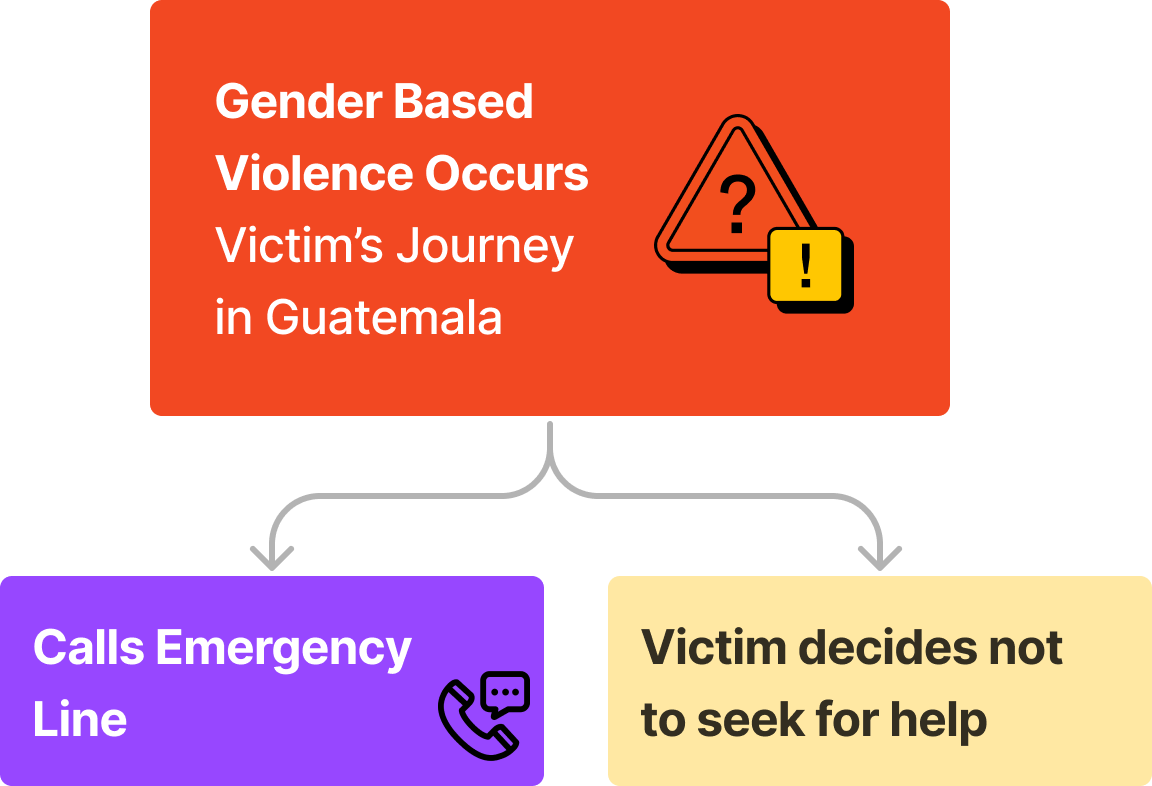 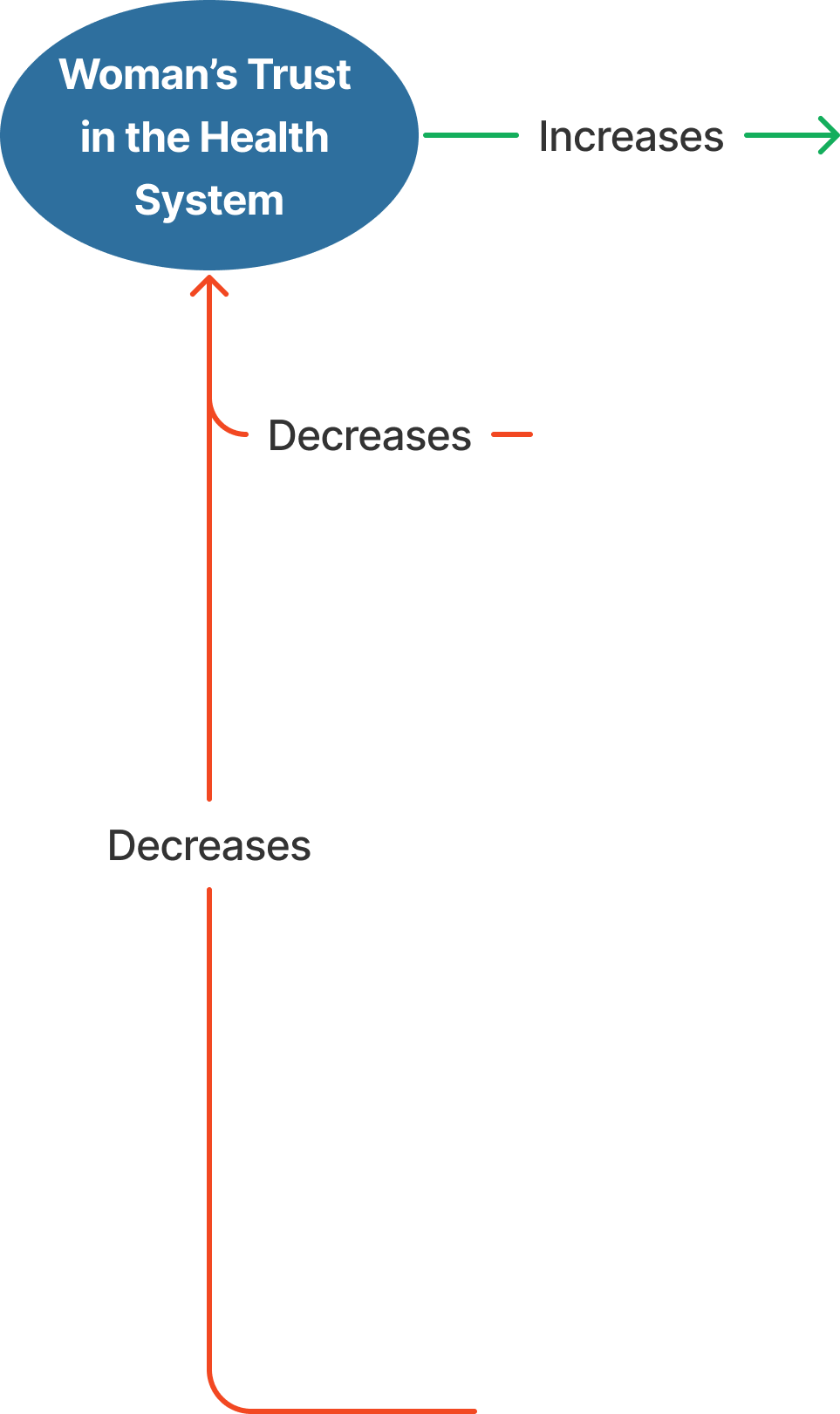 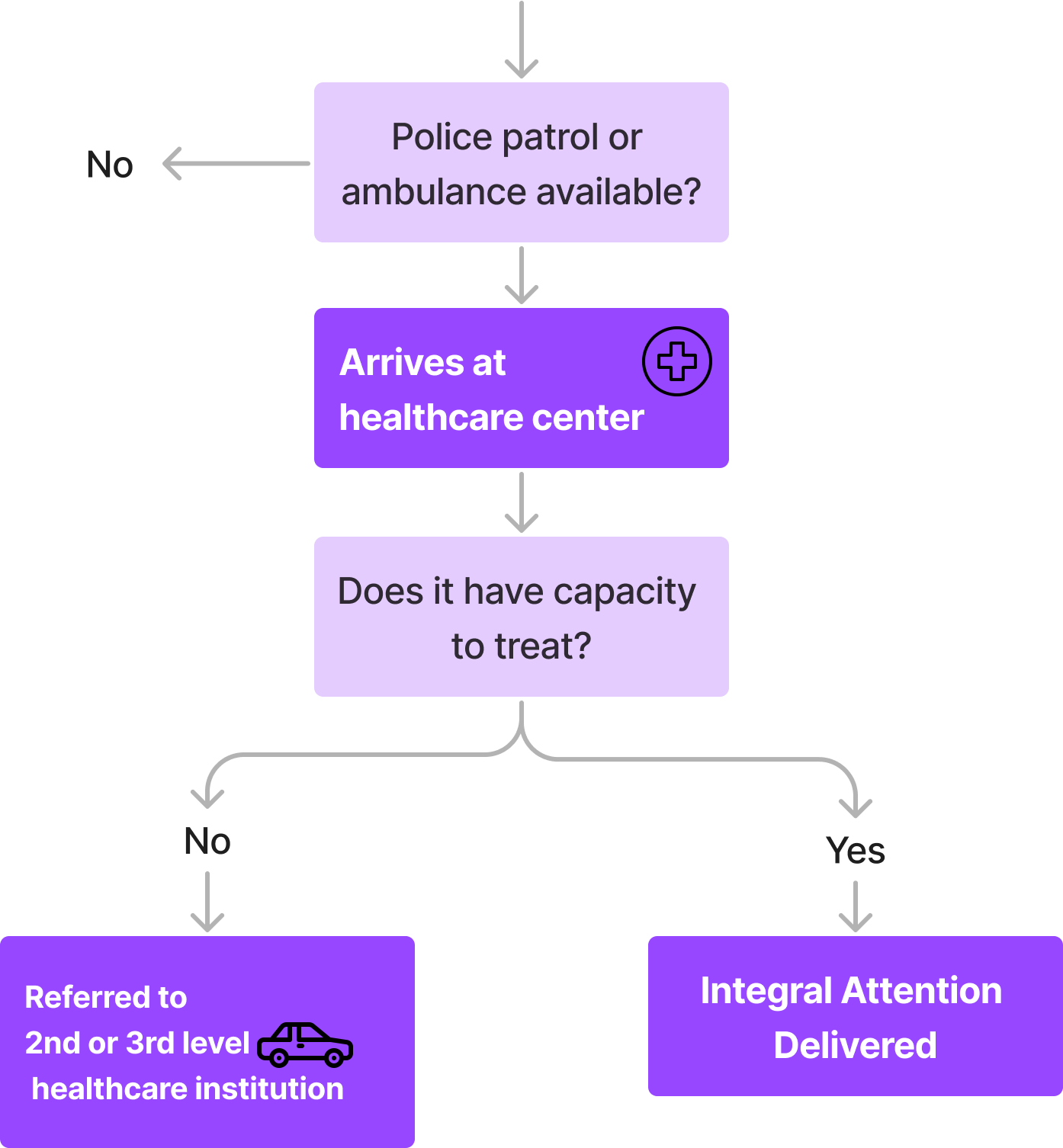 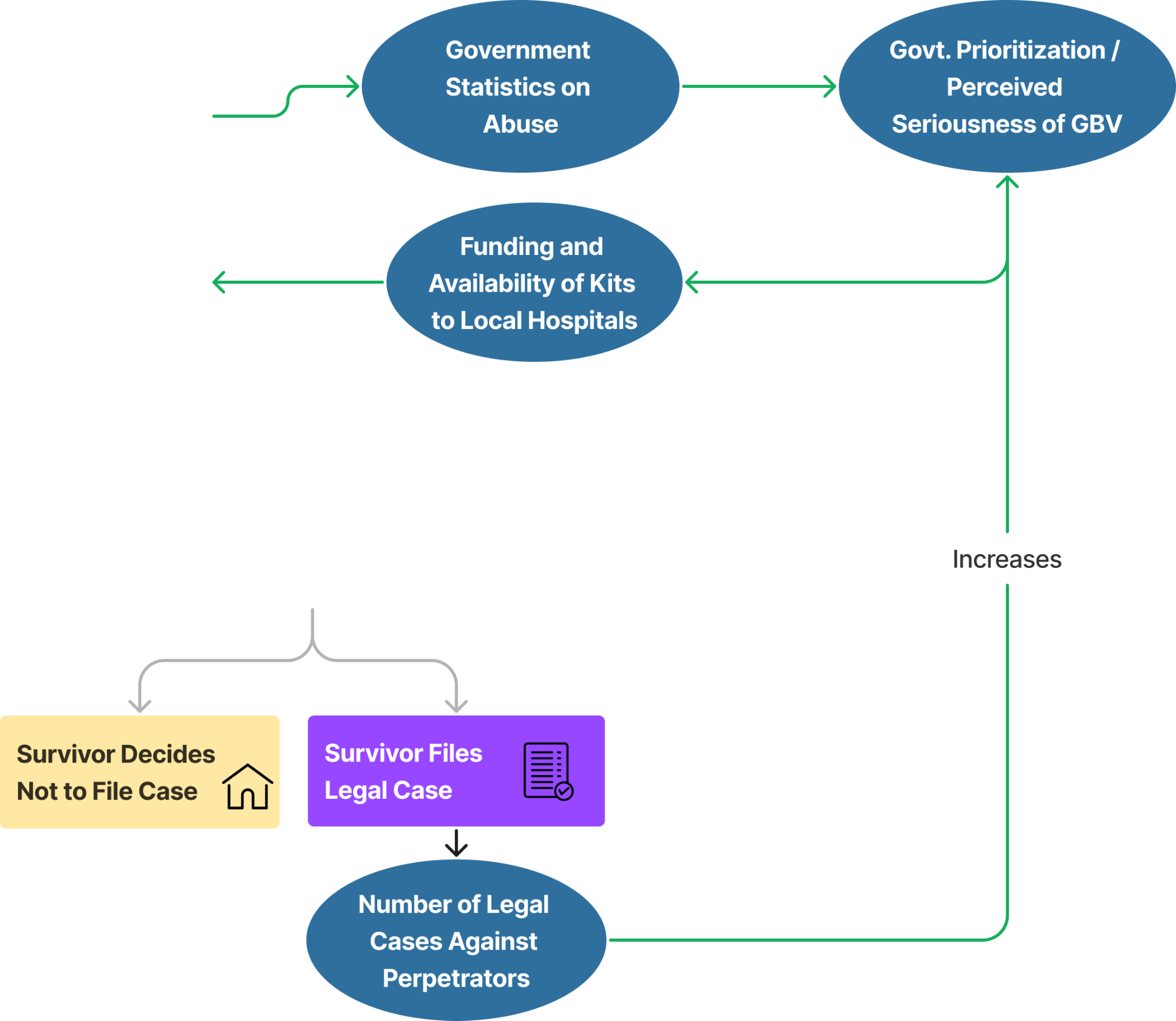 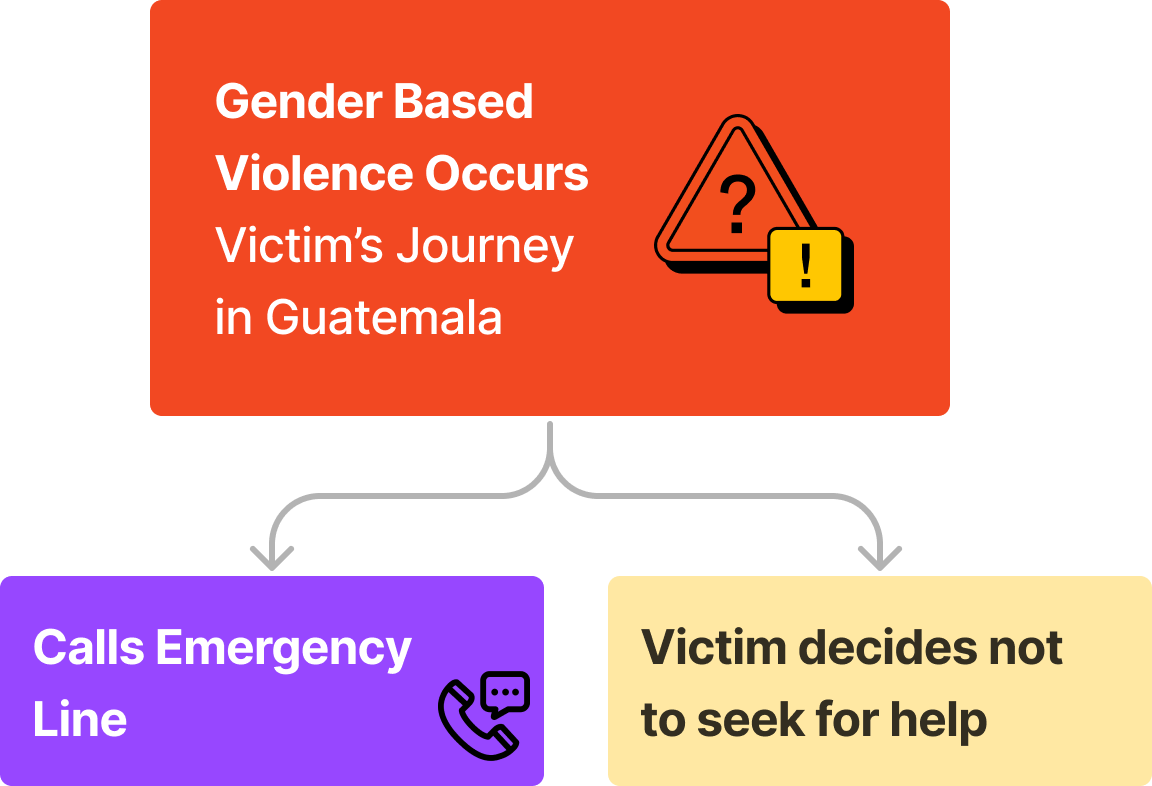 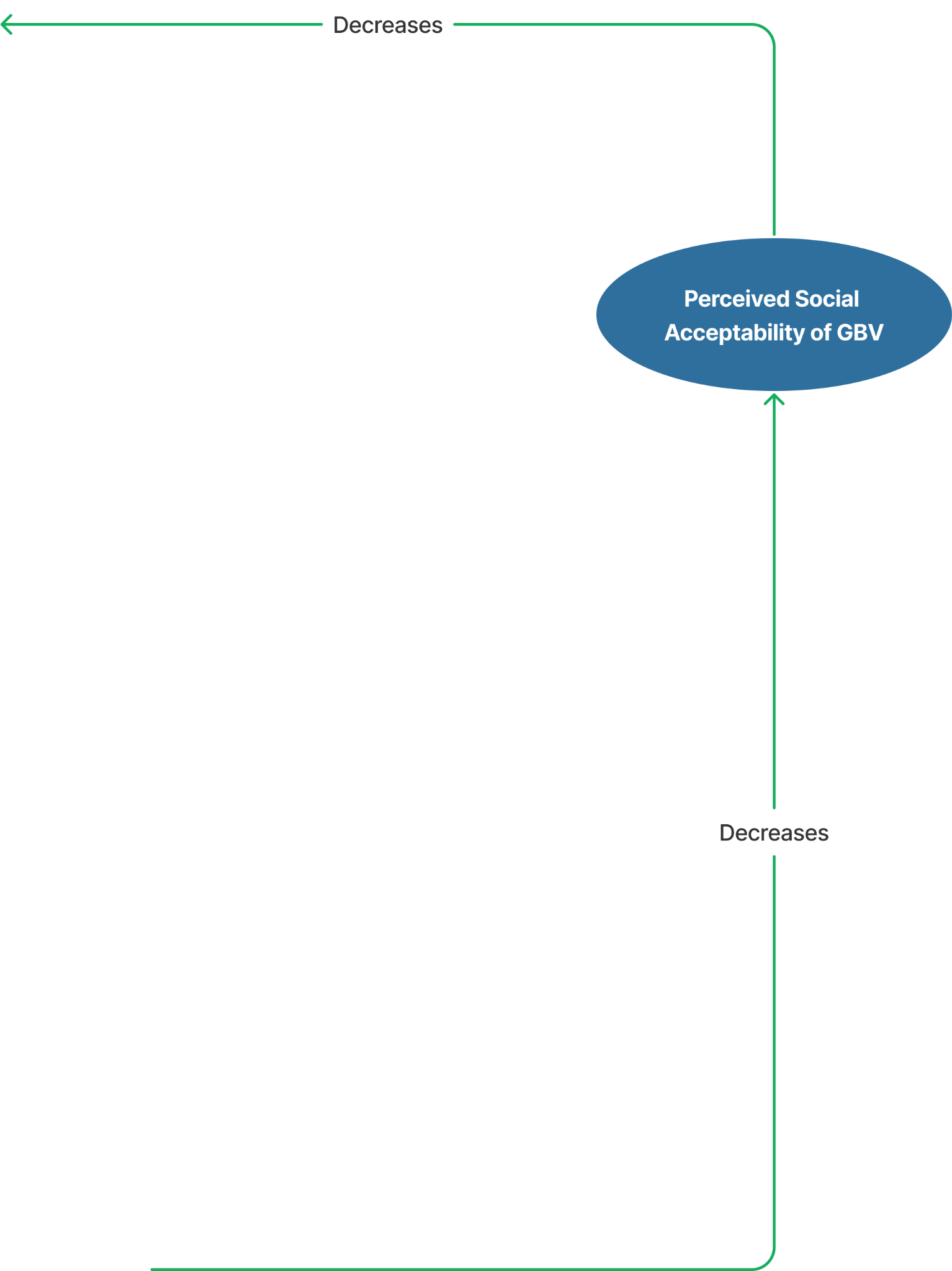 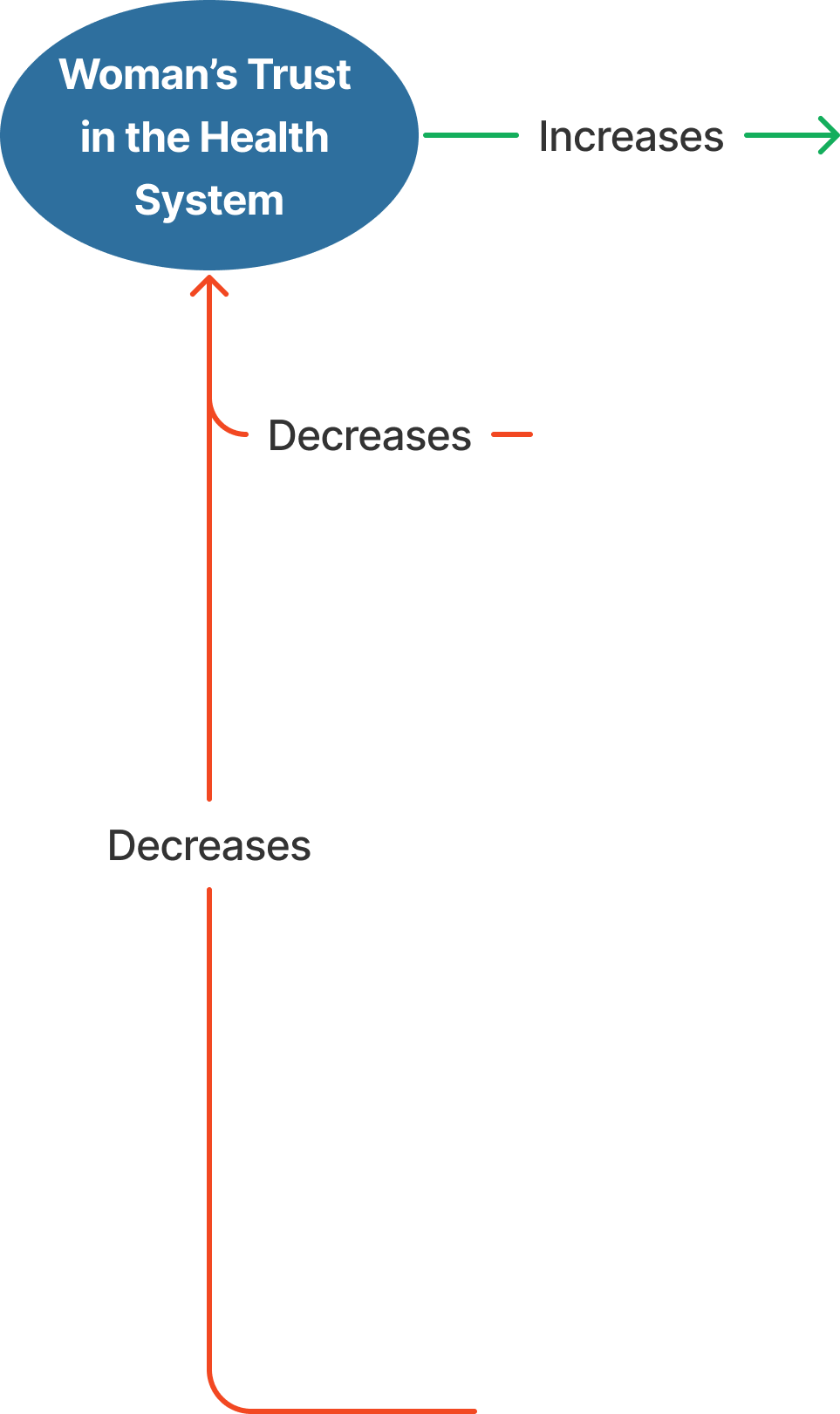 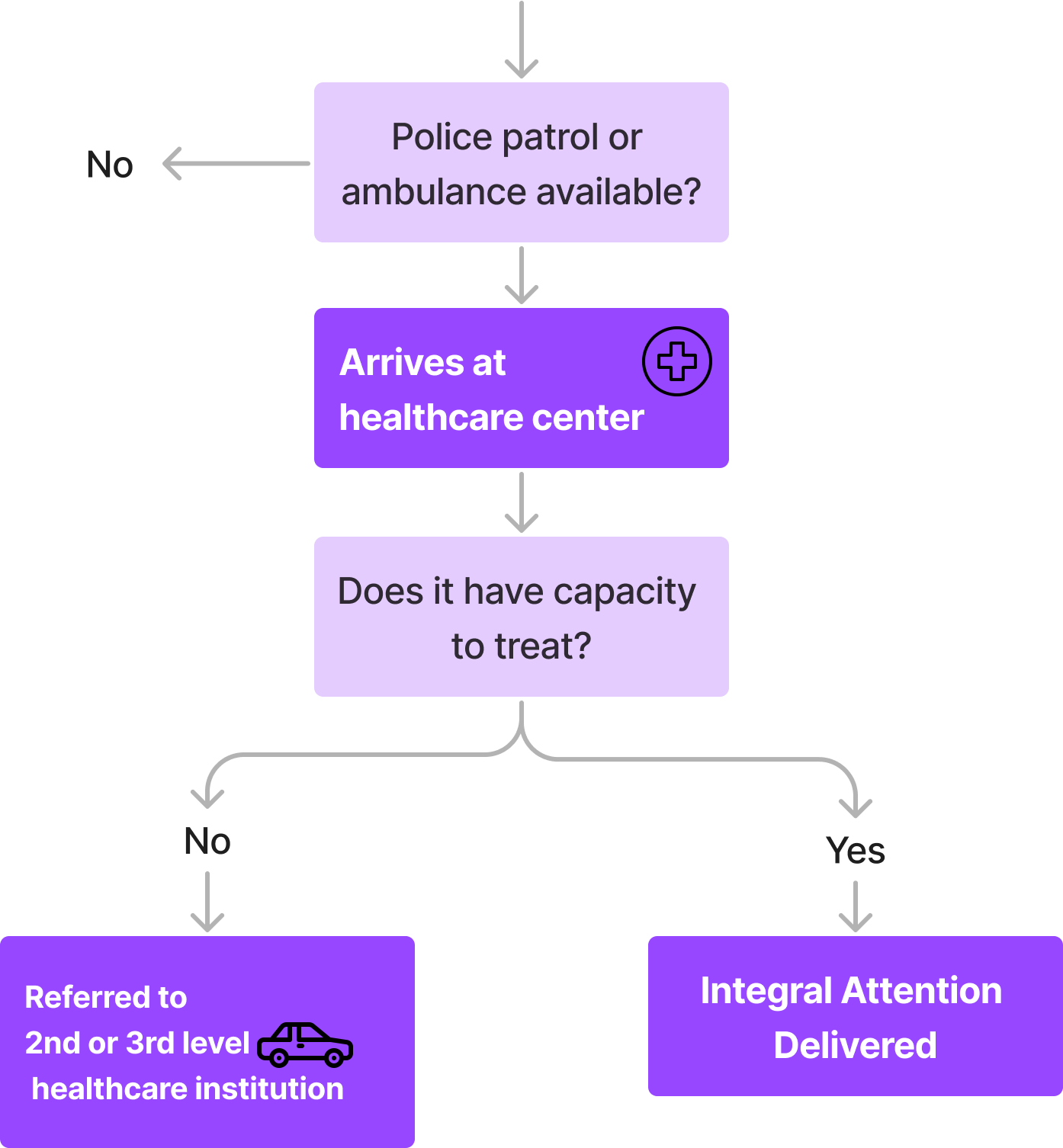 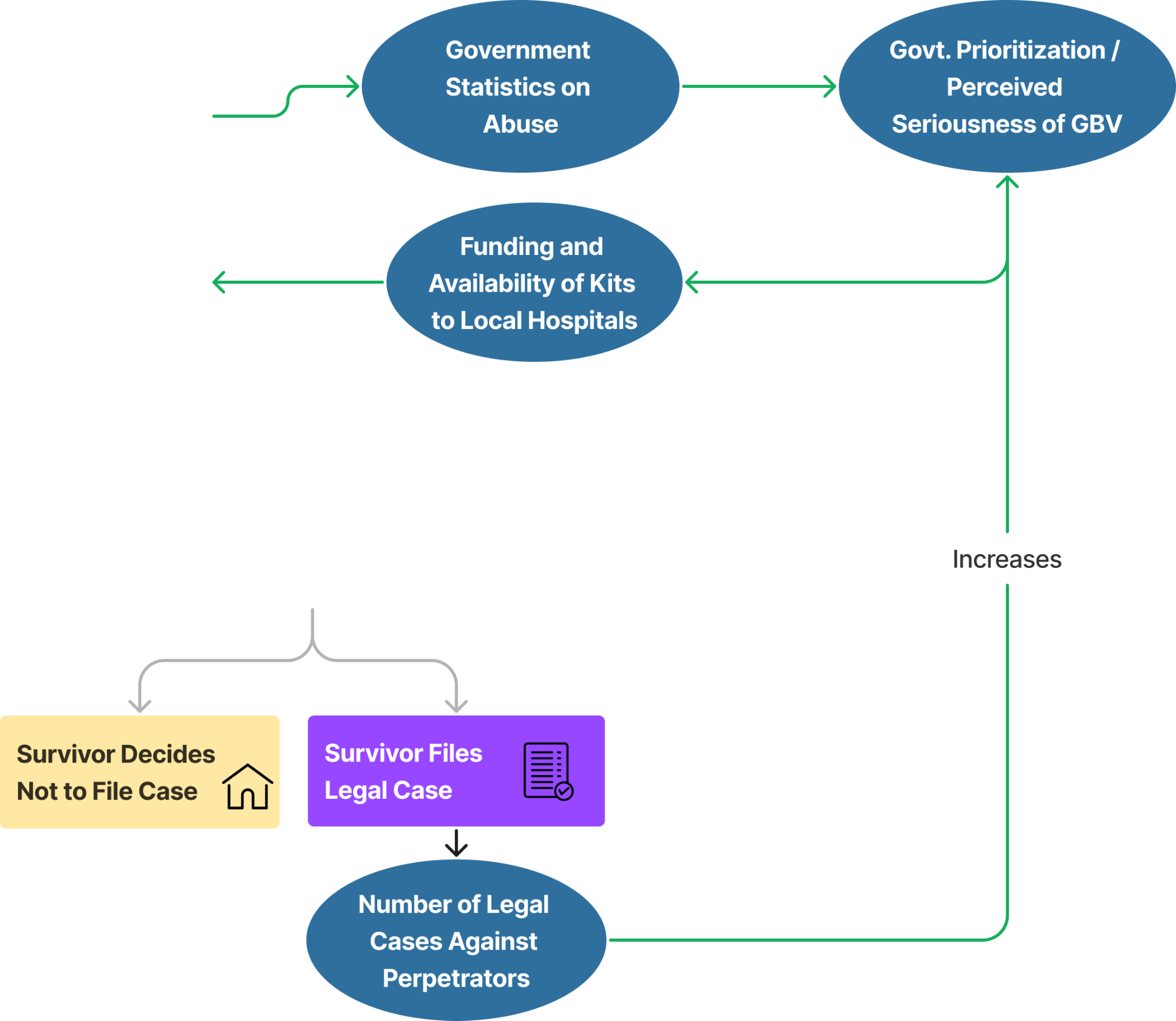 Macro
Micro
Meso
Macro
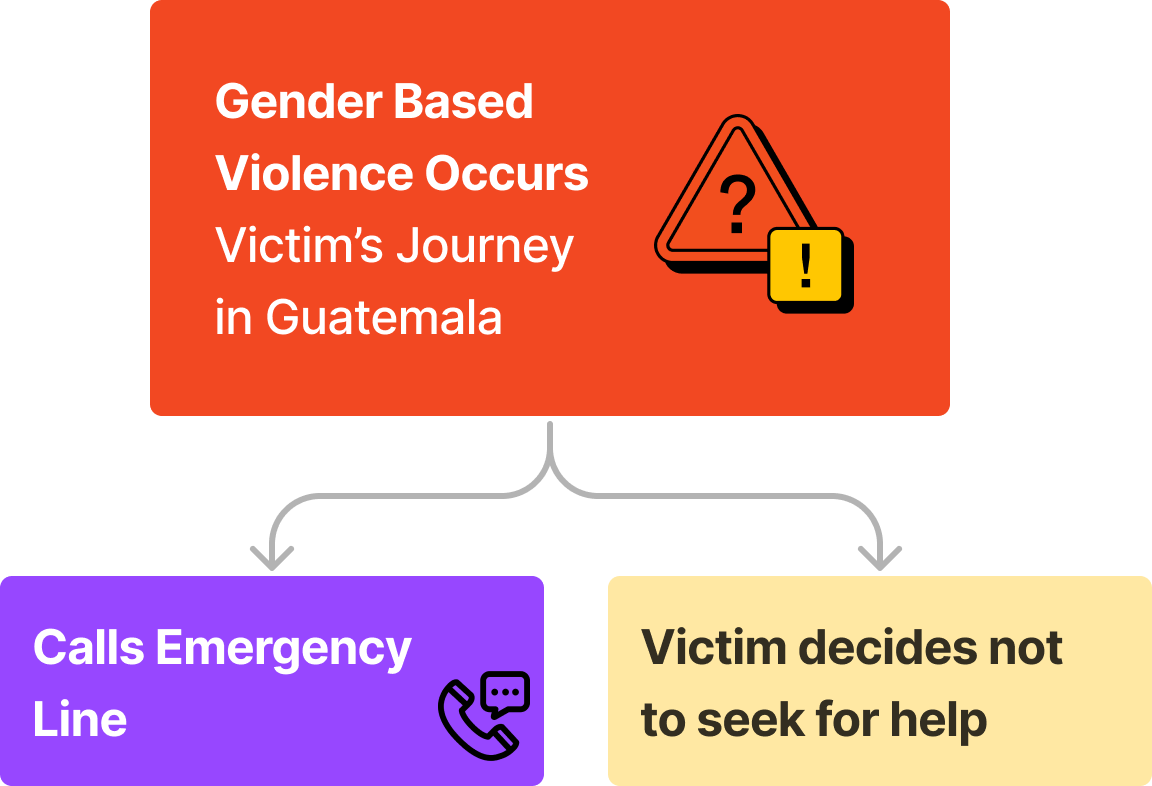 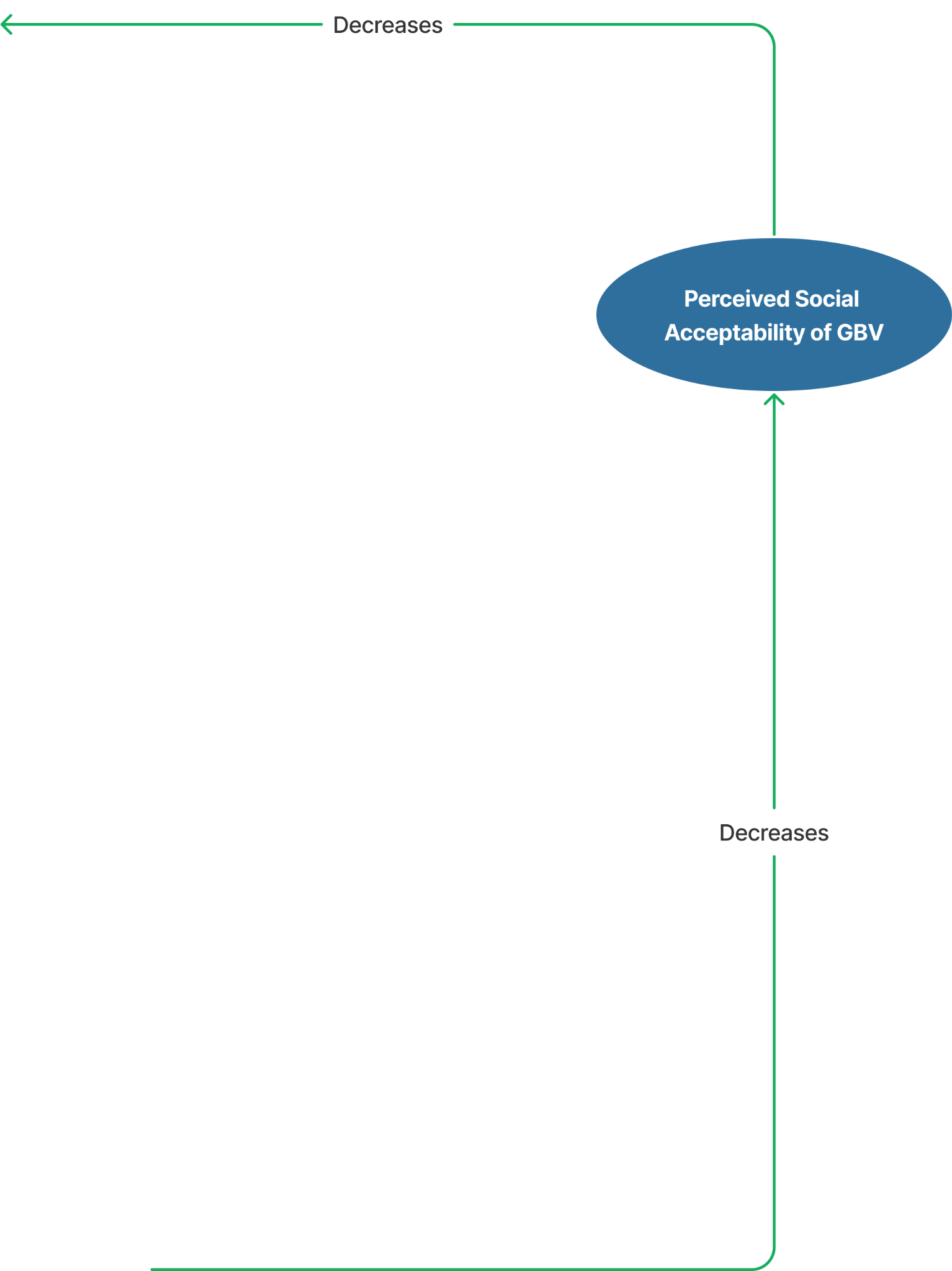 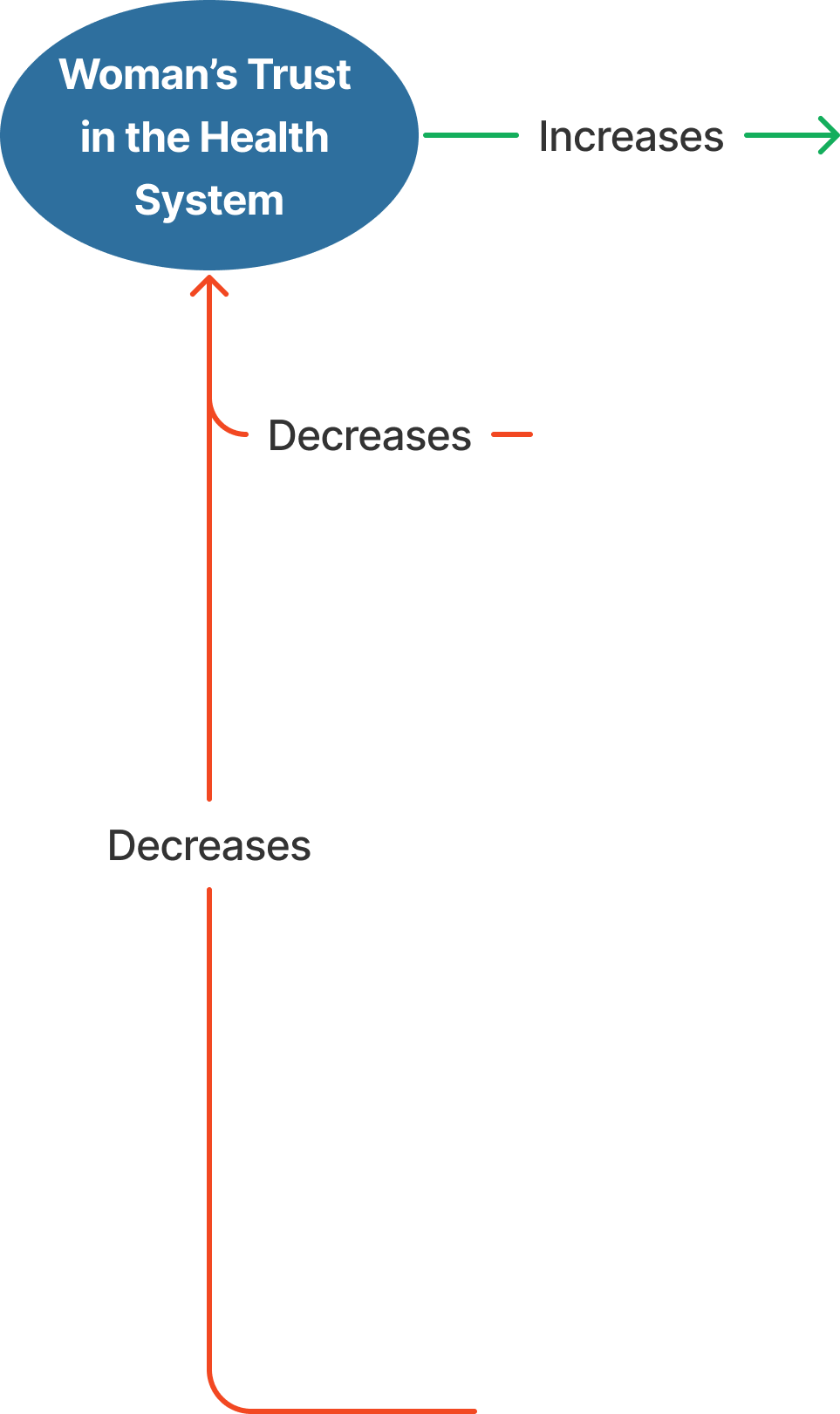 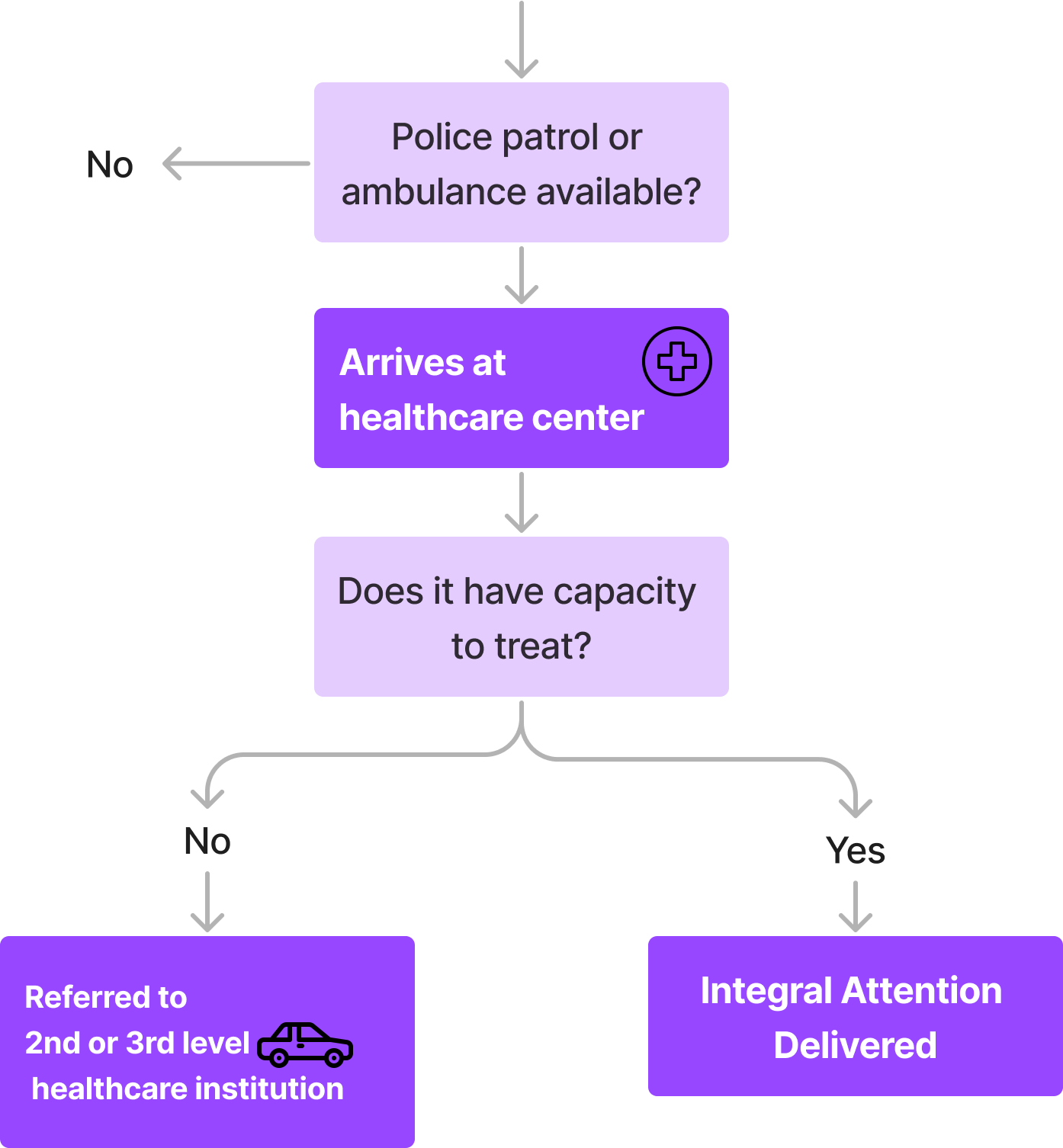 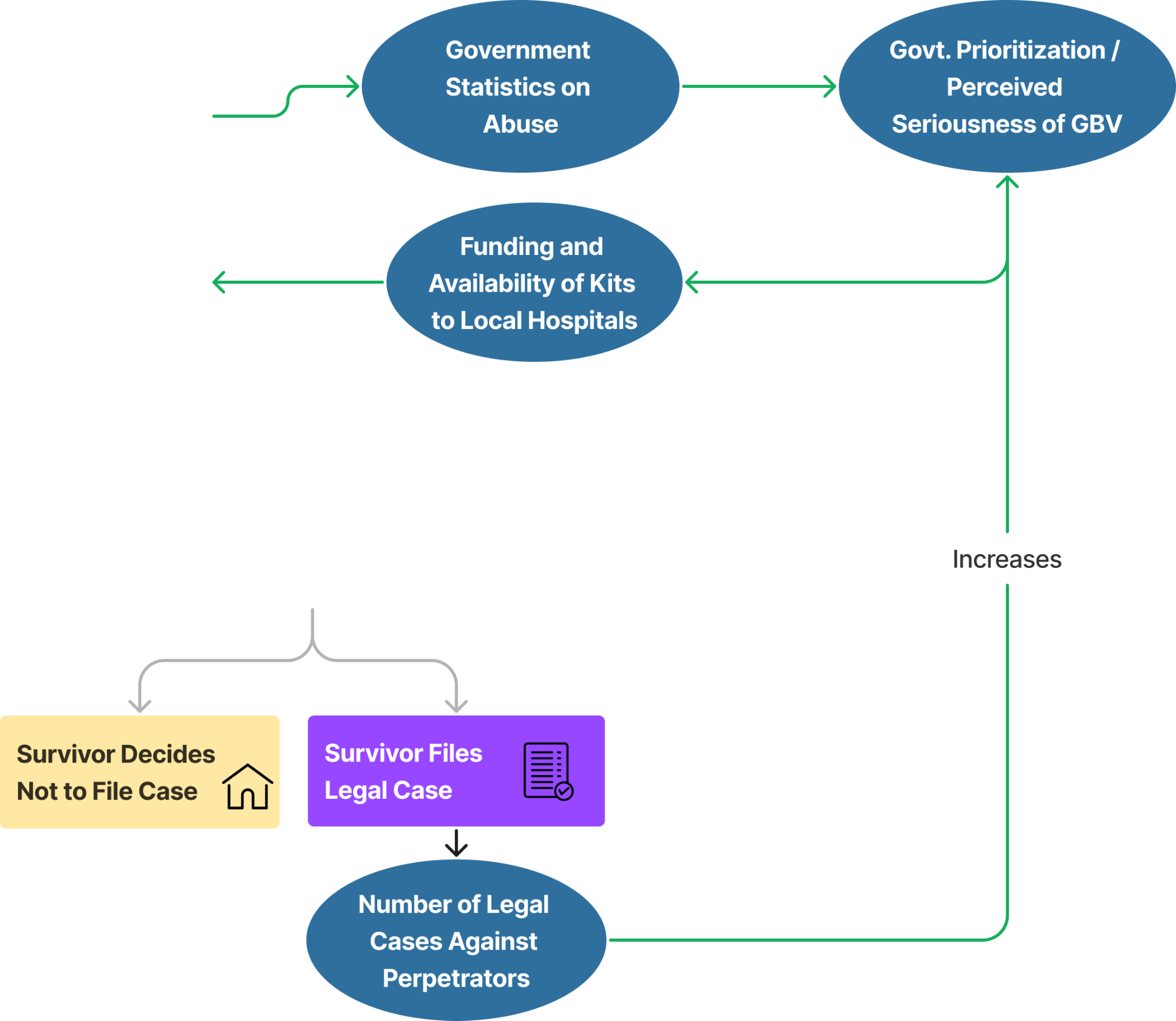 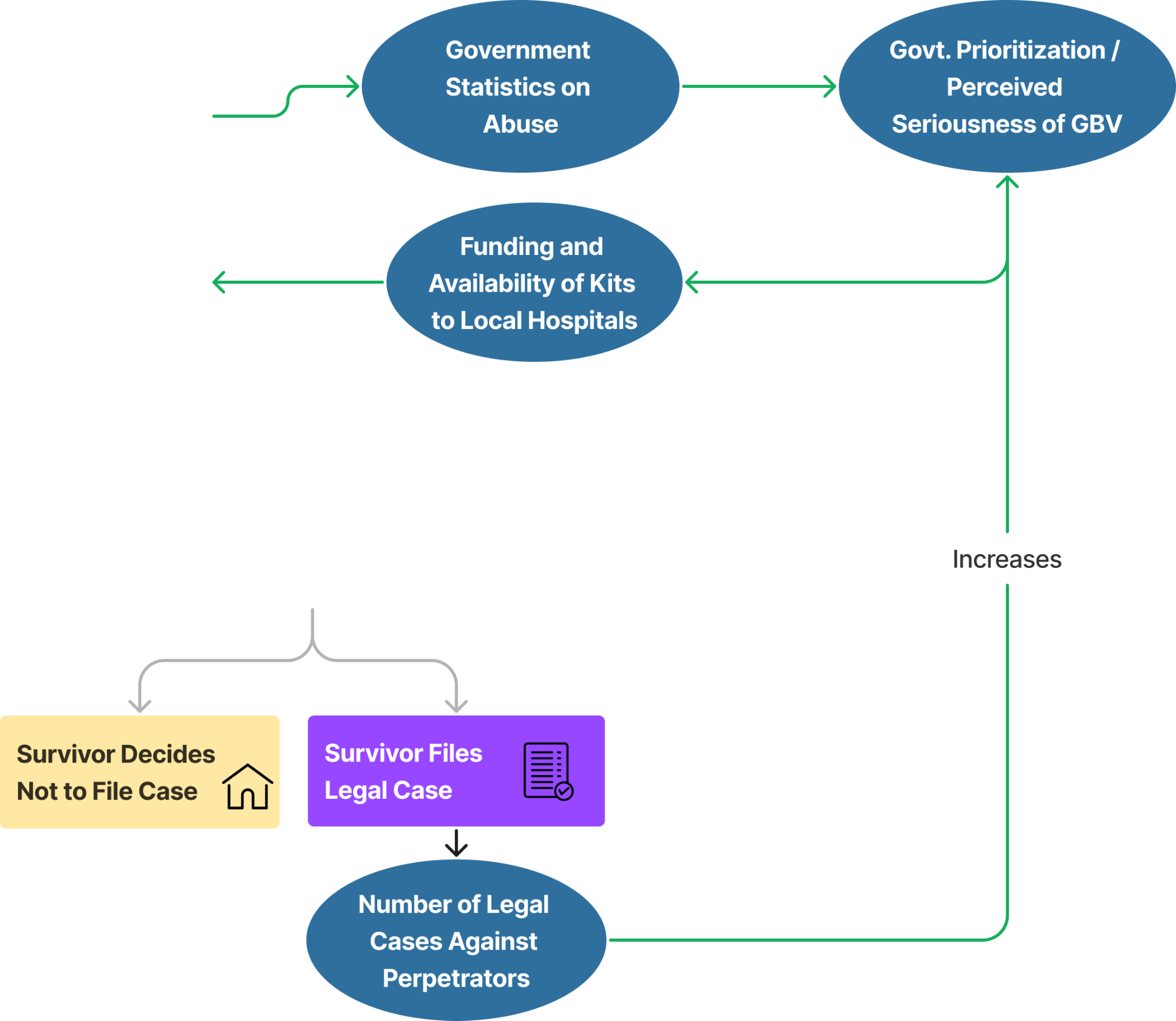 What’s next?
Behaviorally realistic leverage point analysis
Intervention design Field testing
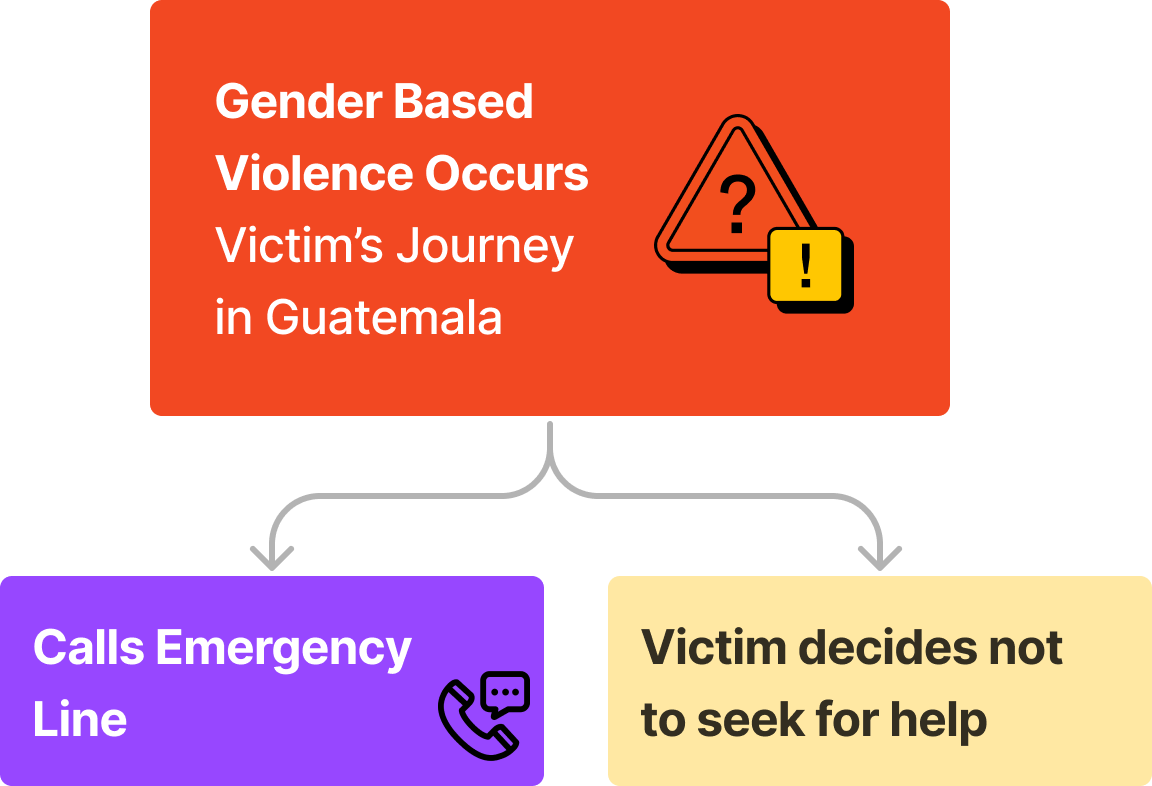 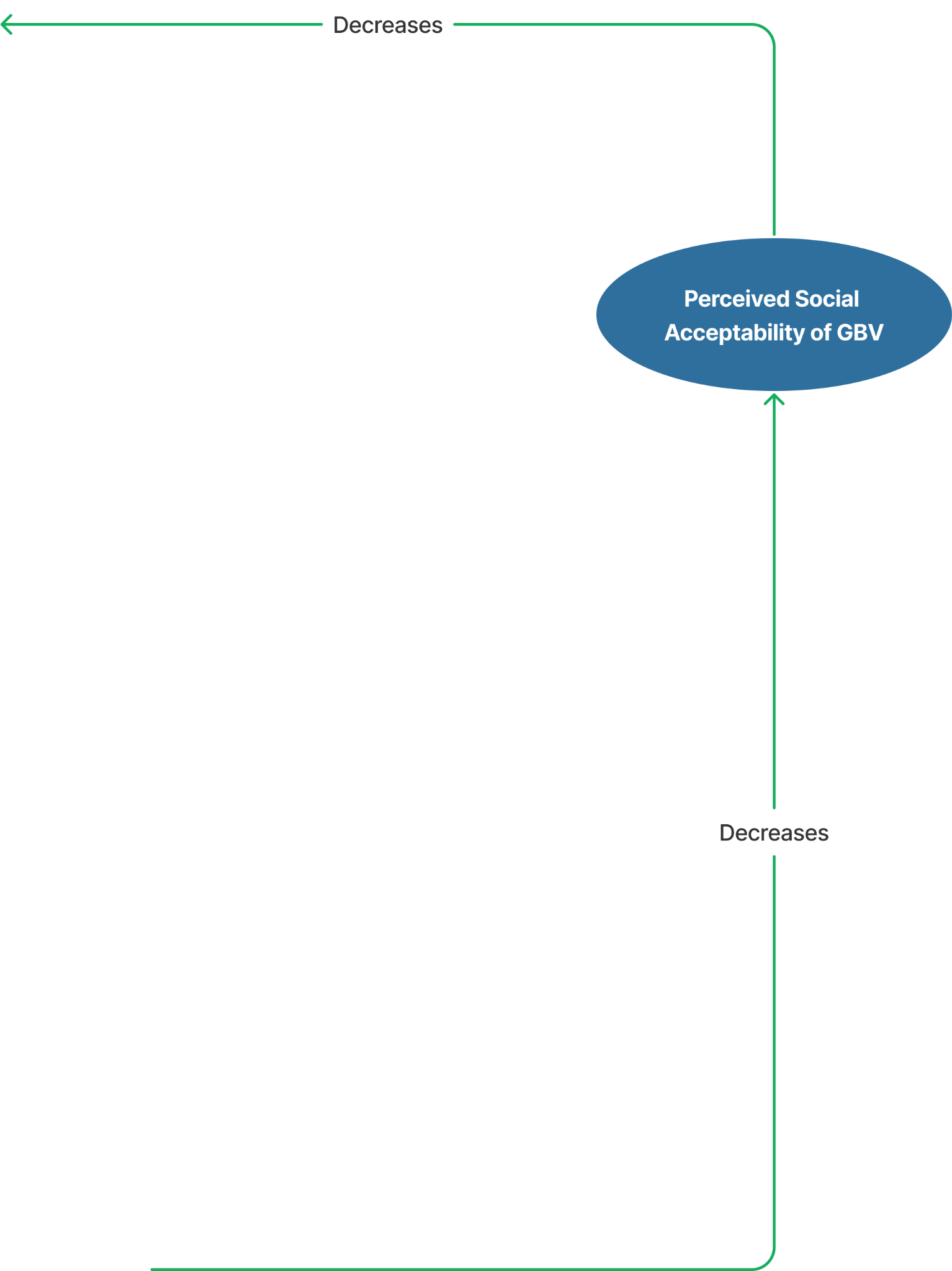 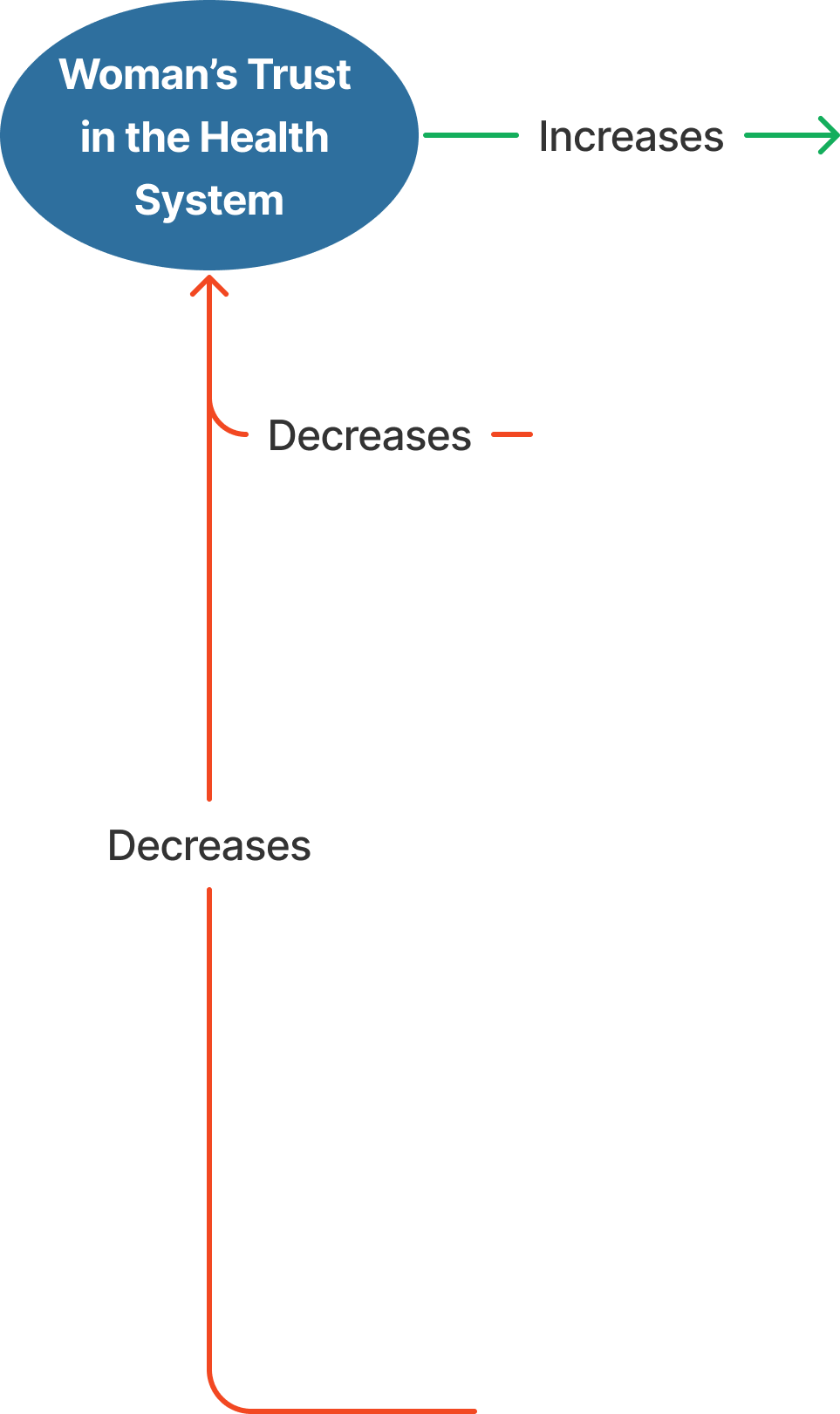 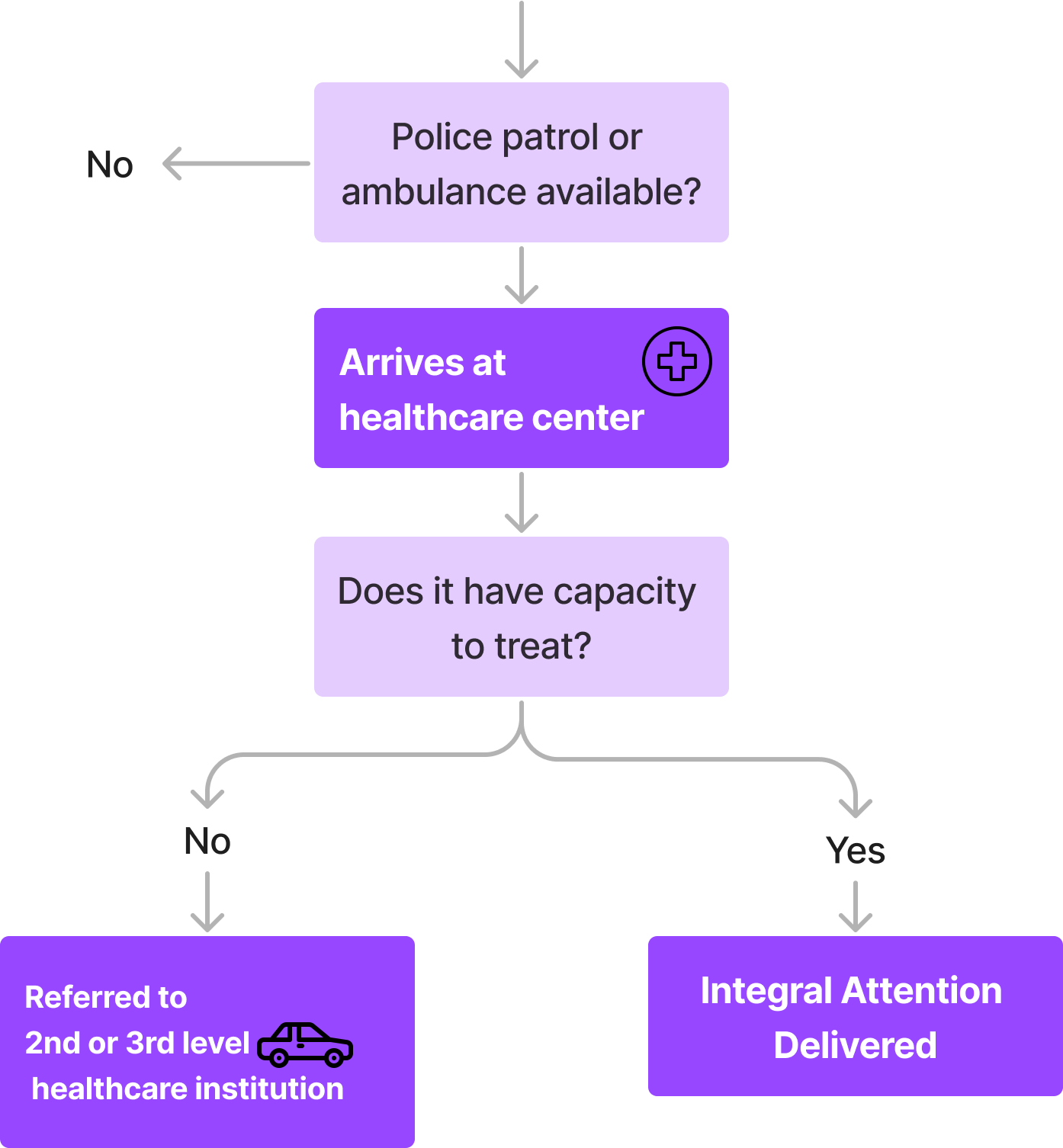 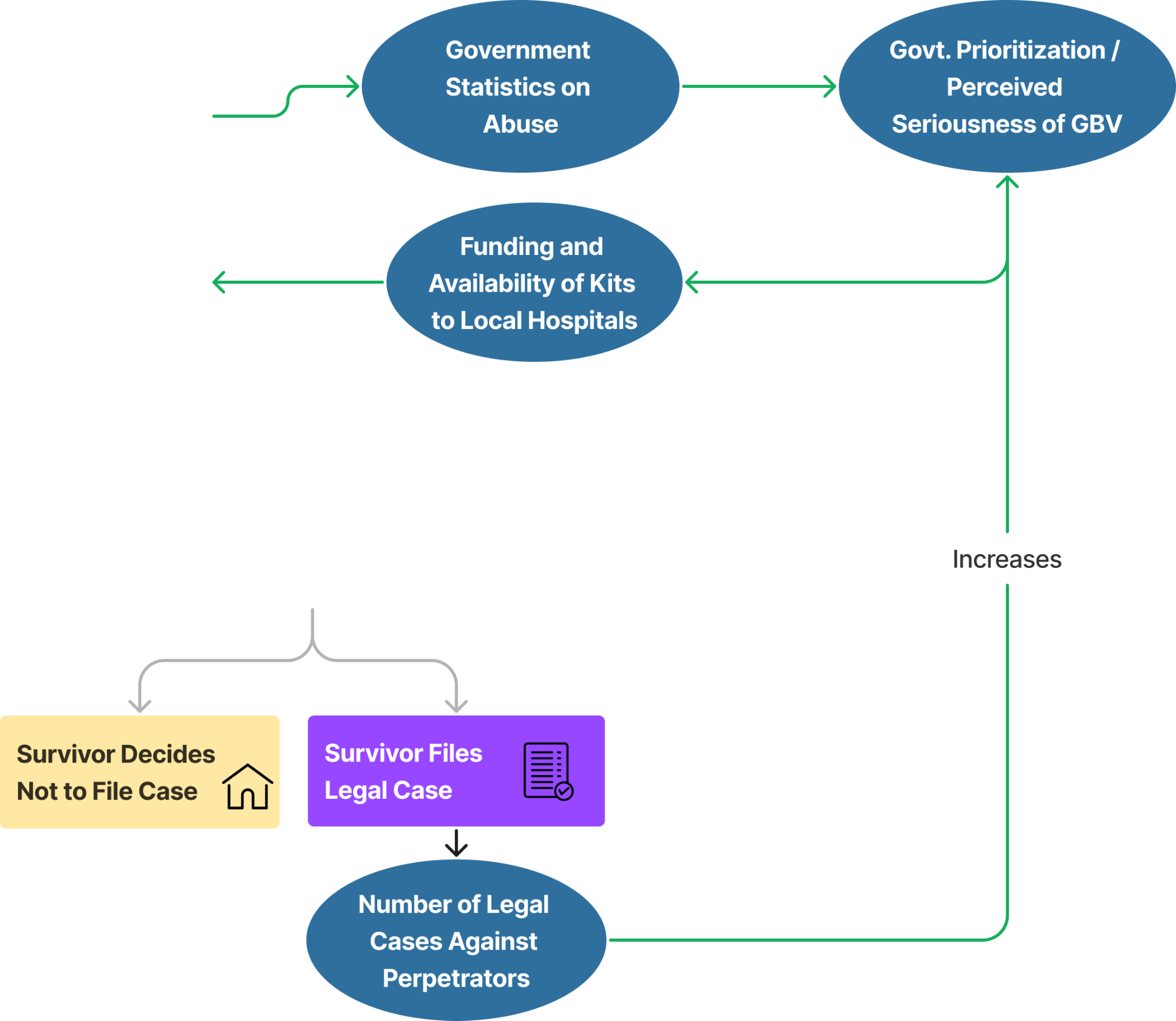 A Few Observations
23
1. 
Embedded behaviors are different than isolatable ones

For embedded behaviors, we must “see the system”
24
2. We need methods that watch for unintended consequencesNot just backfiring — systemic changes
25
3. This type of BeSci isn’t necessarily “fun”But it is gratifying
26
steve.wendel@busara.global